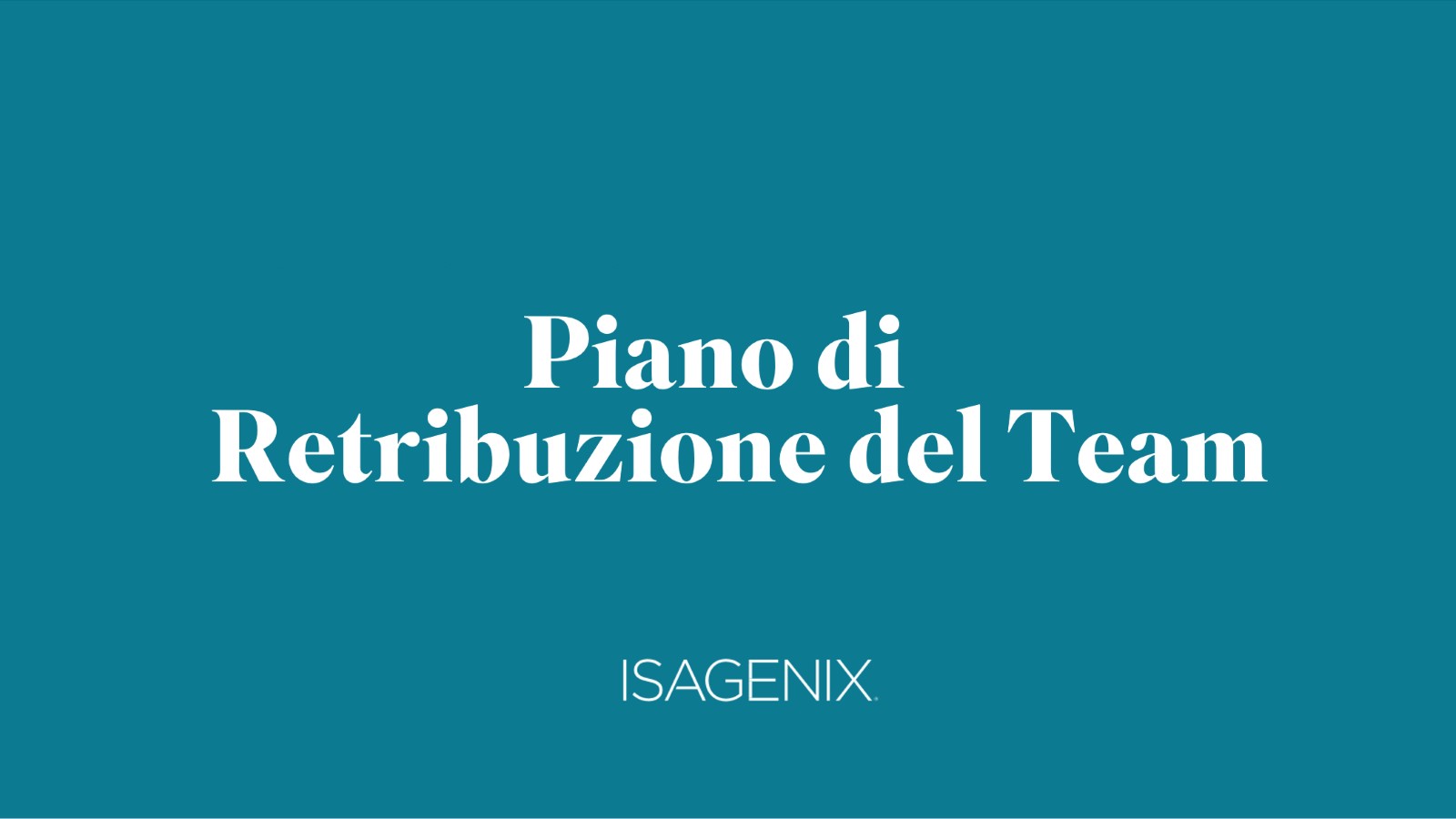 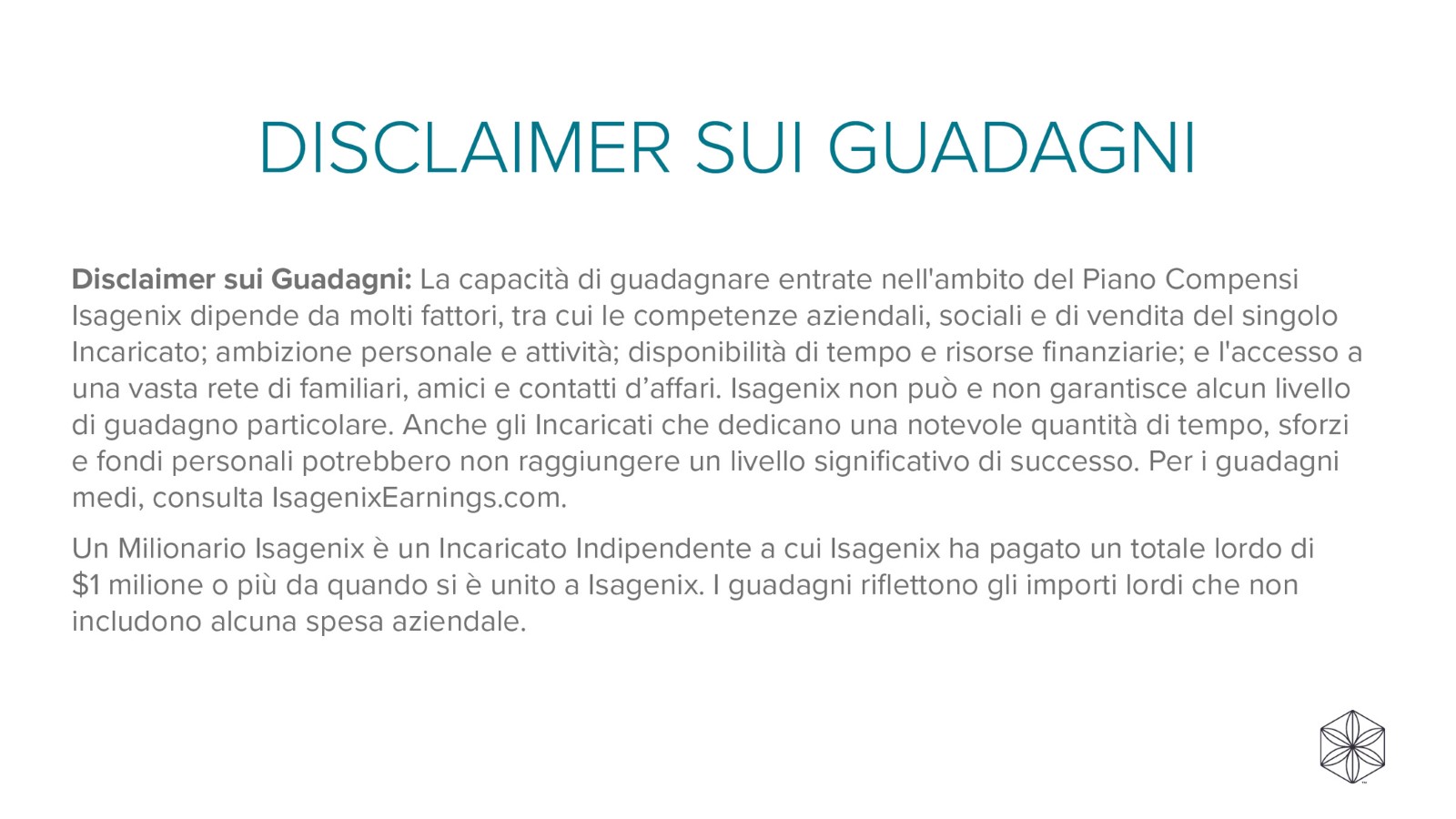 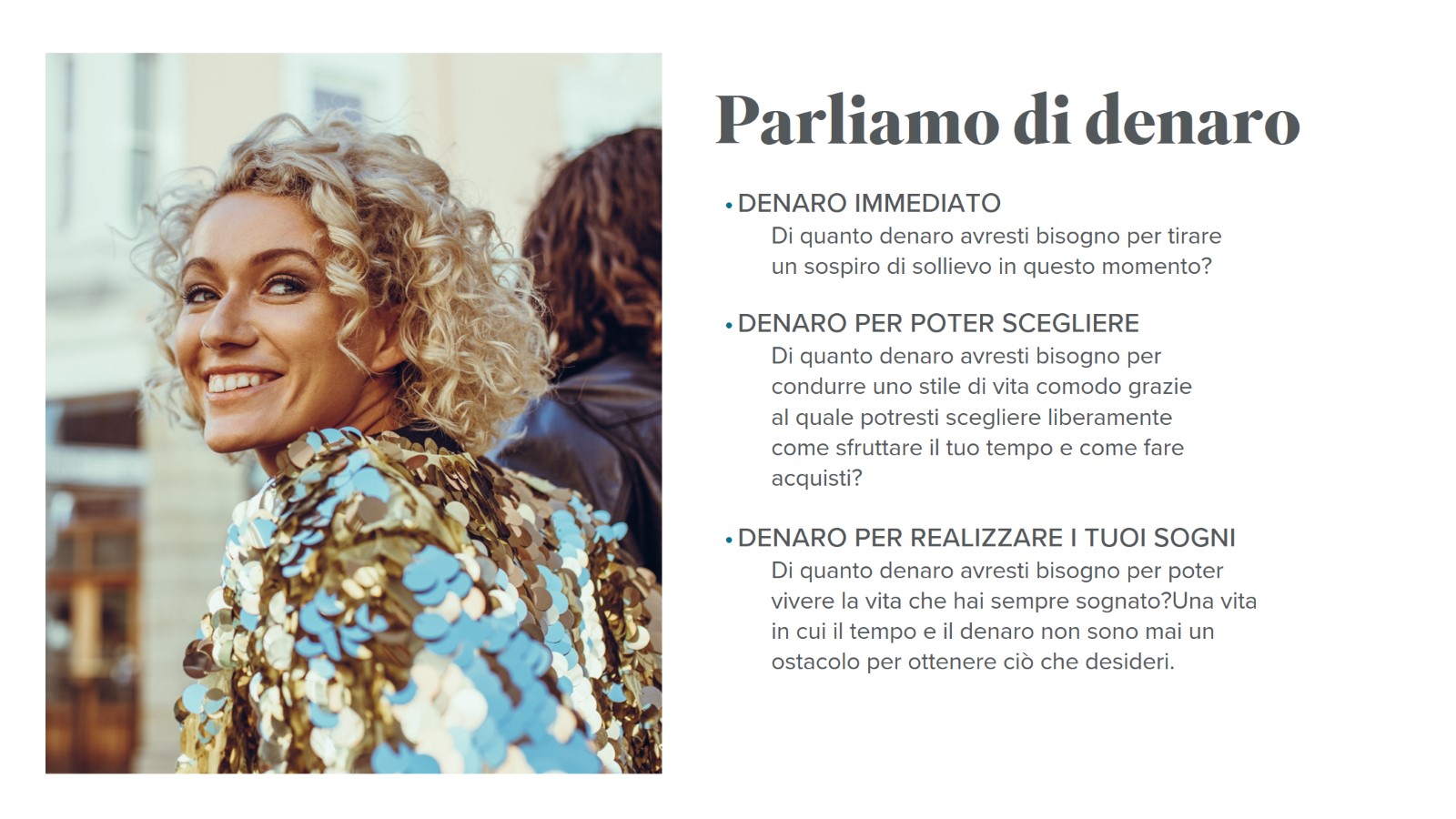 Parliamo di denaro
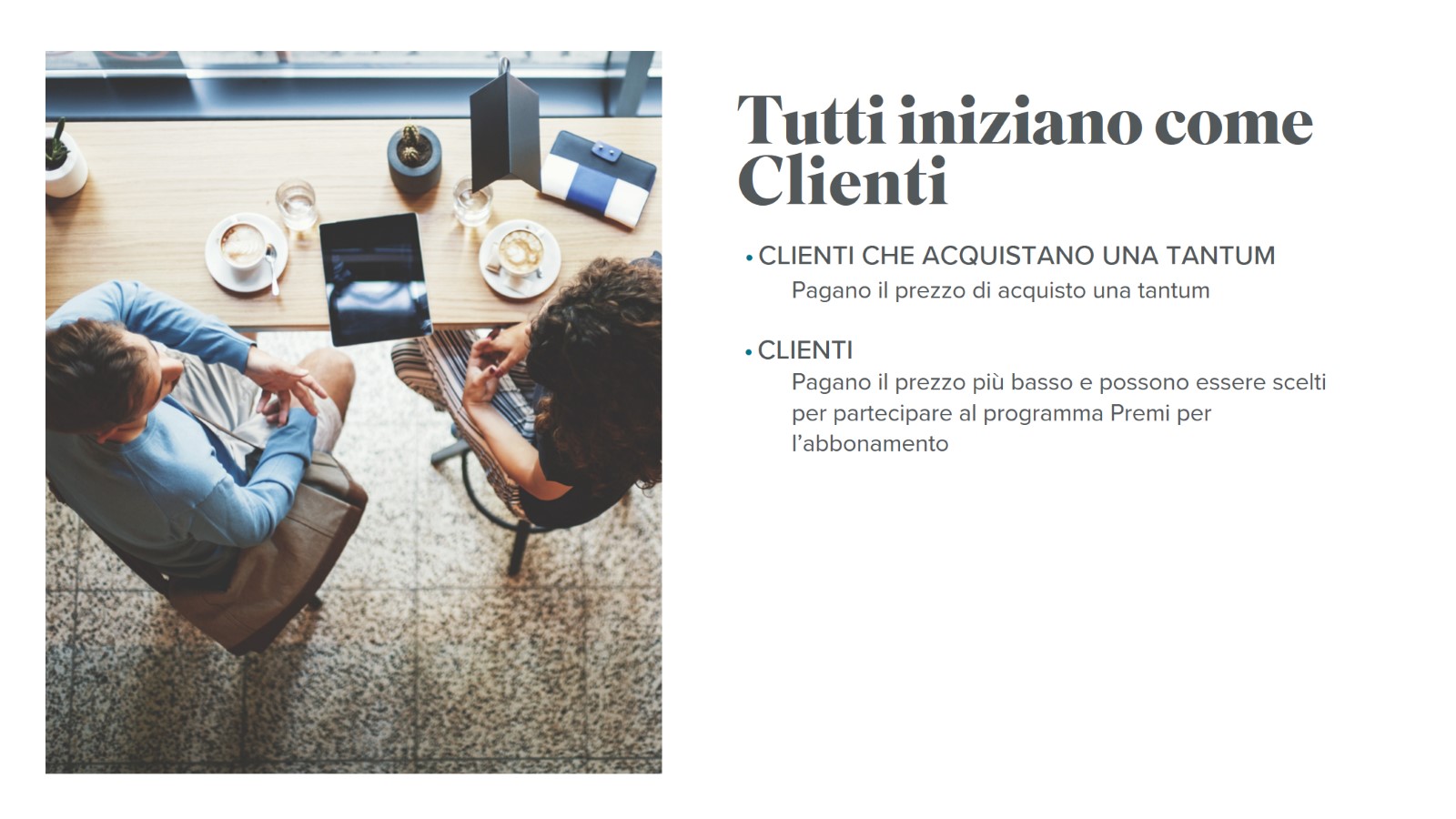 Tutti iniziano come
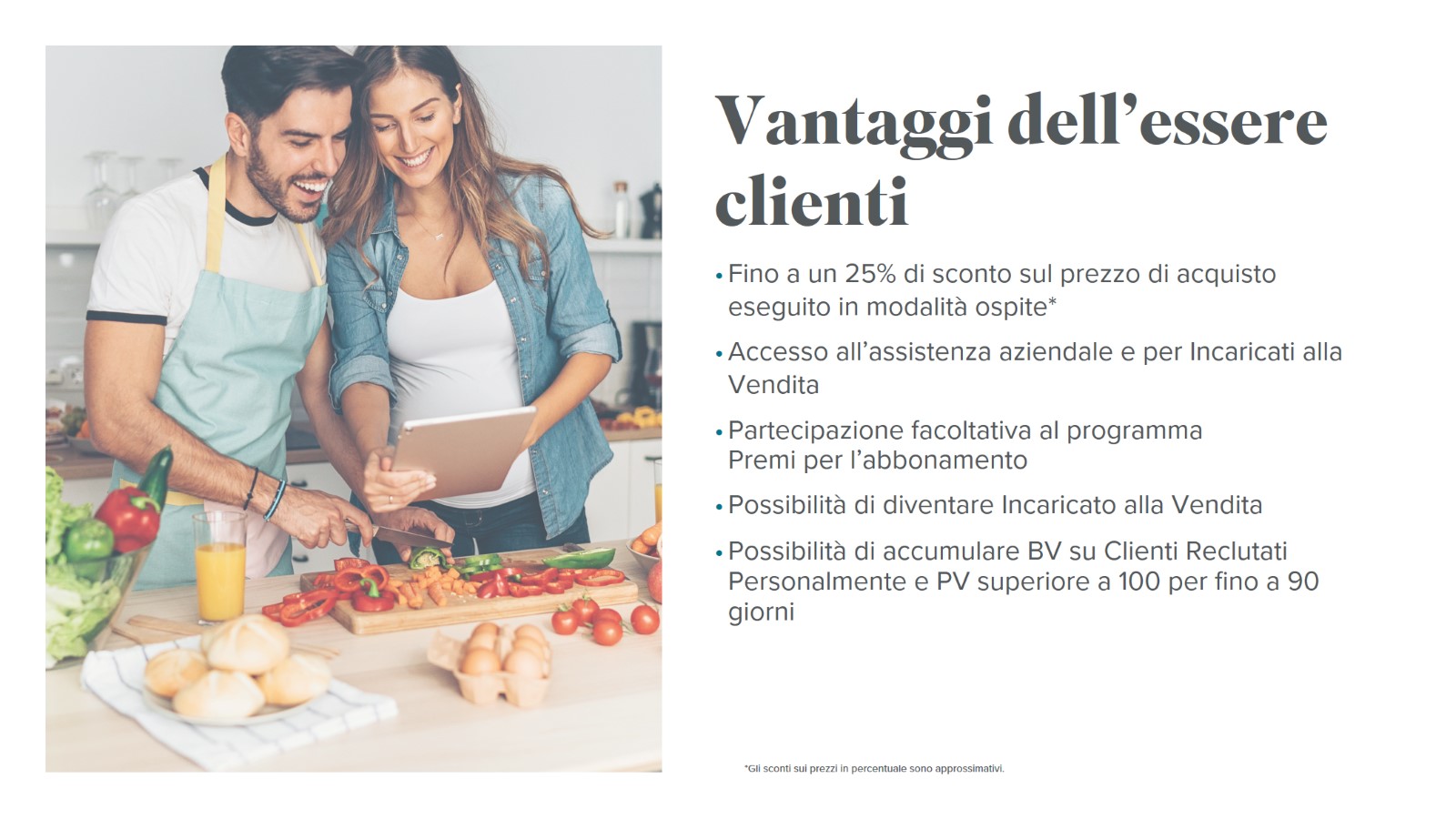 Vantaggi dell’essere clienti
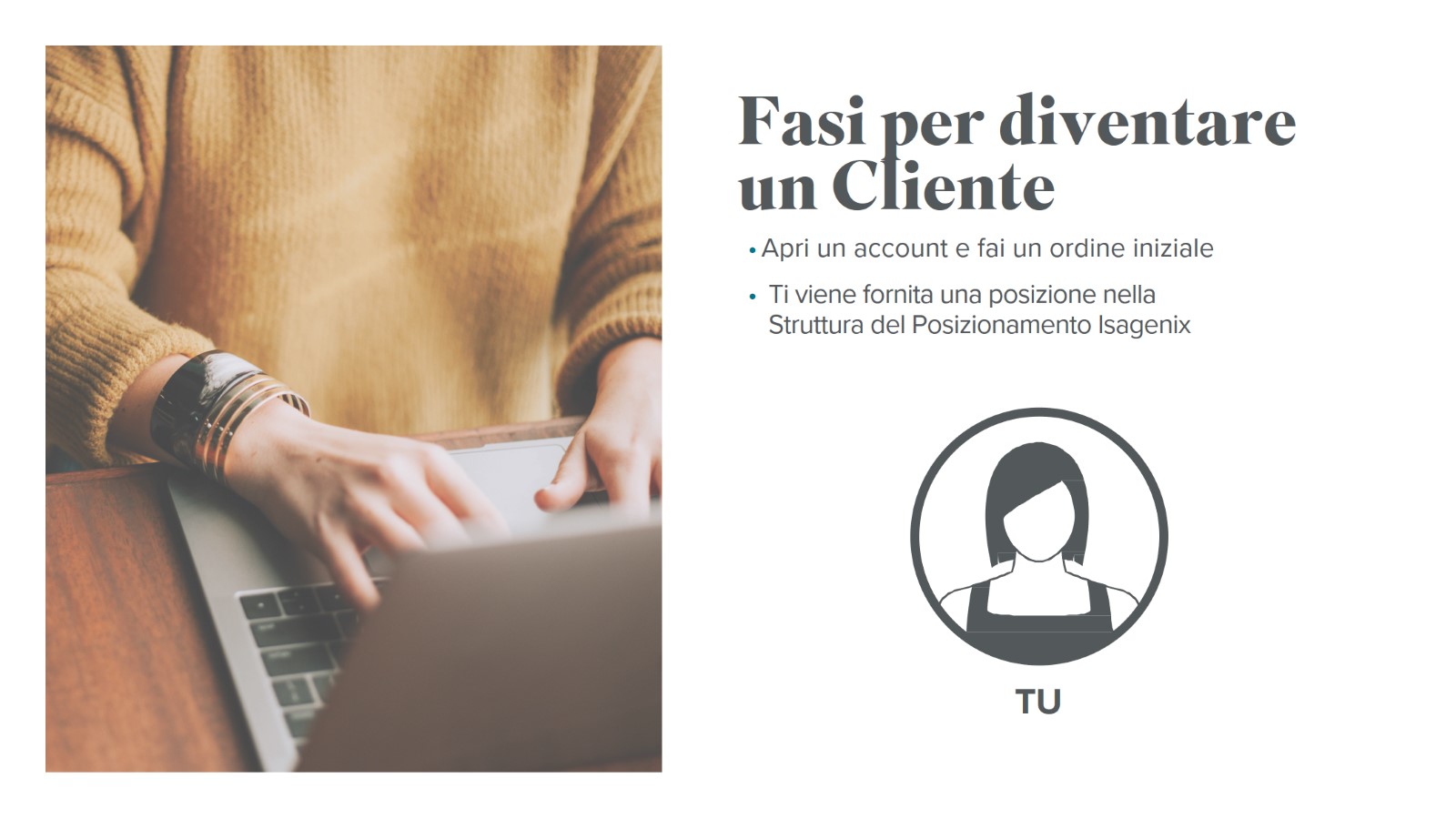 Fasi per diventare un Cliente
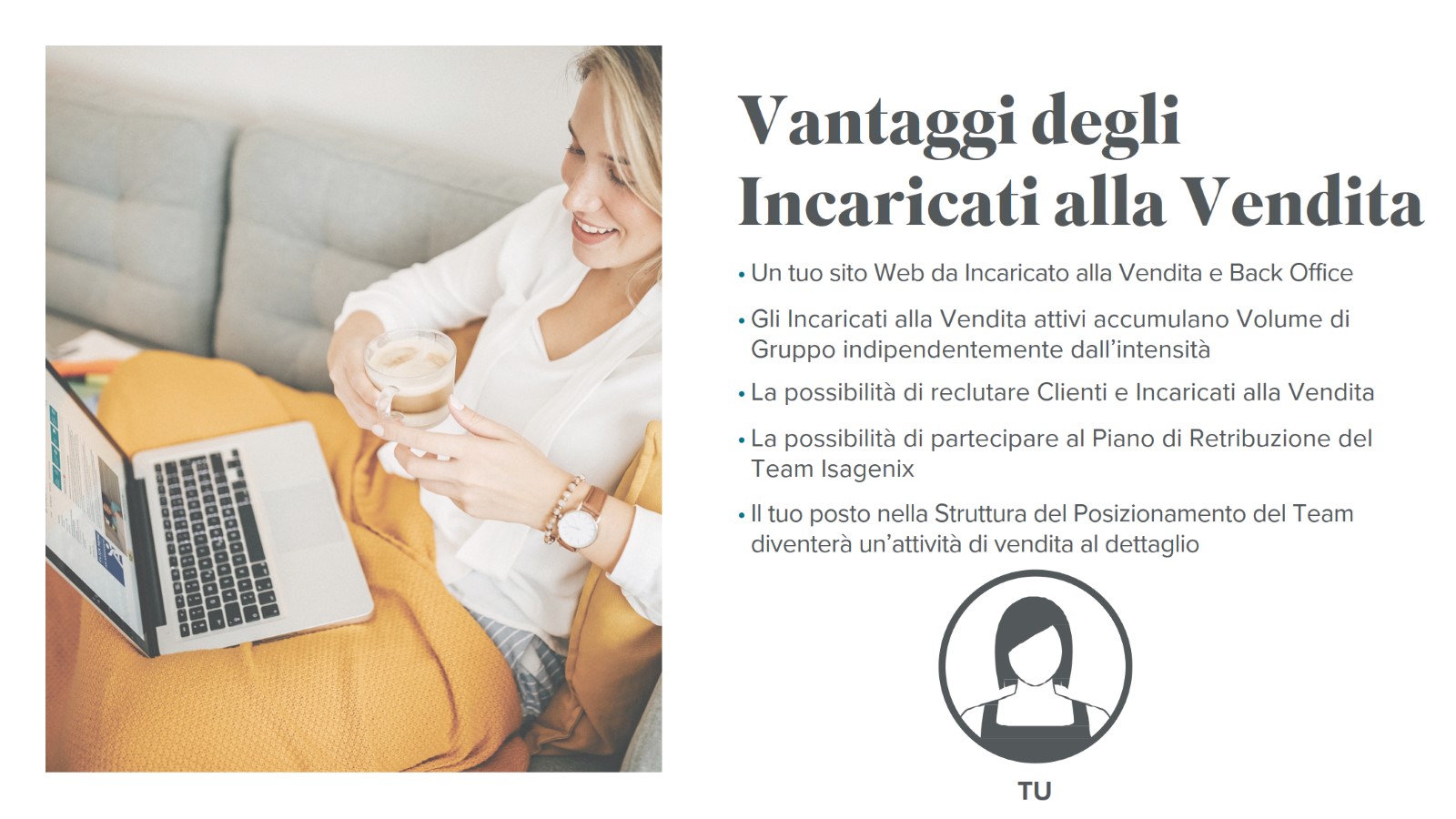 Vantaggi degli Incaricati alla Vendita
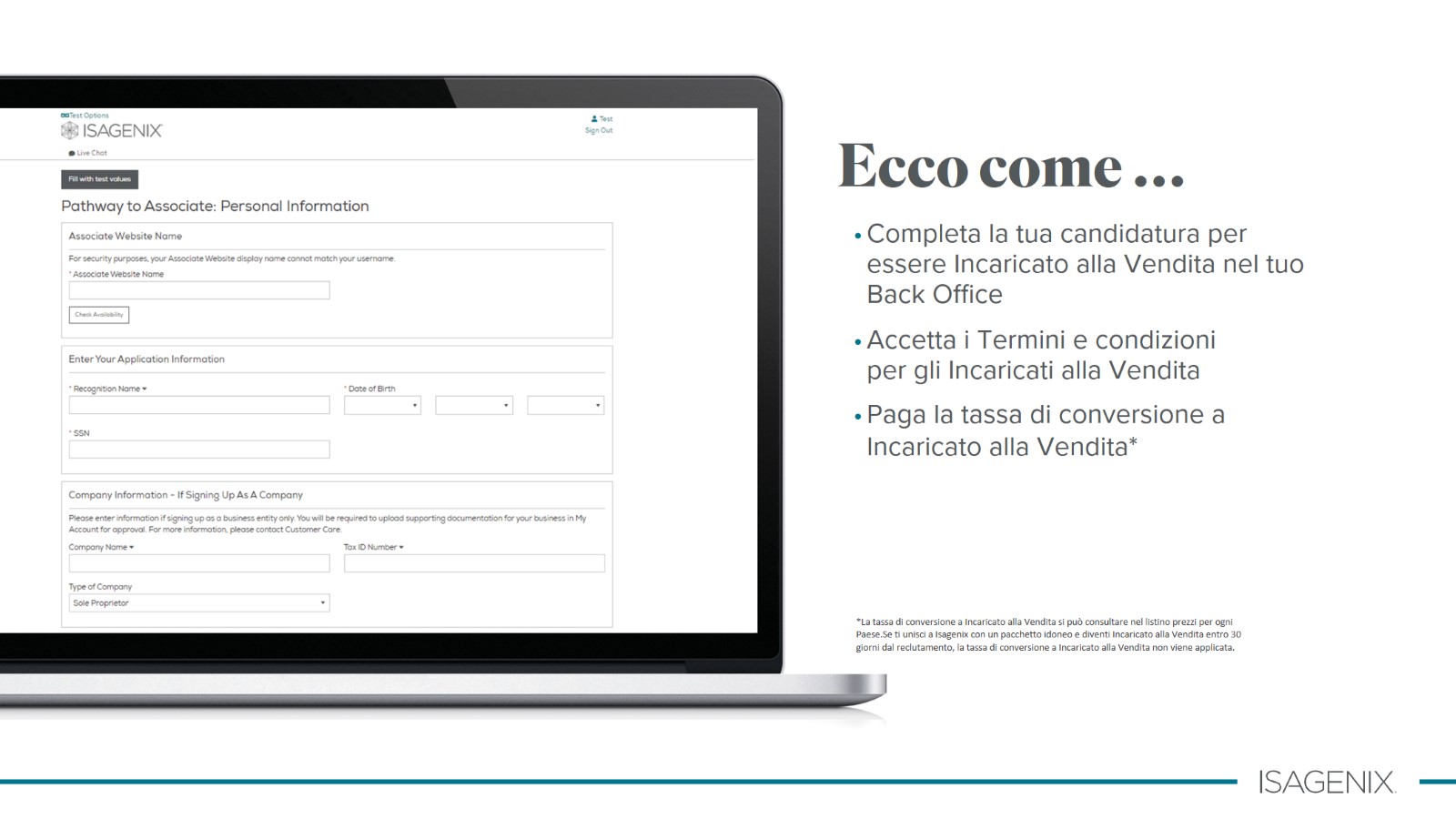 Ecco come ...
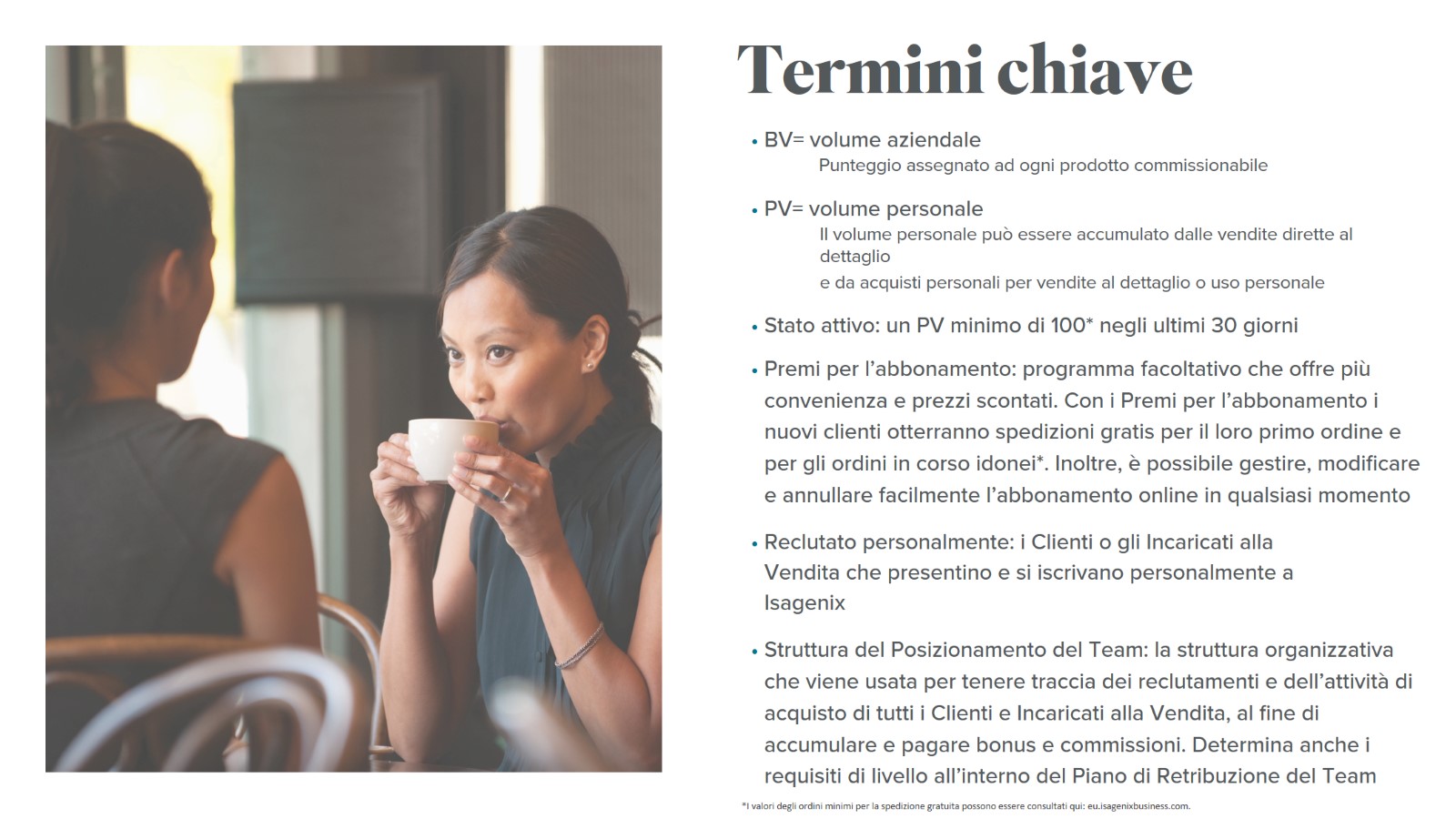 Termini chiave
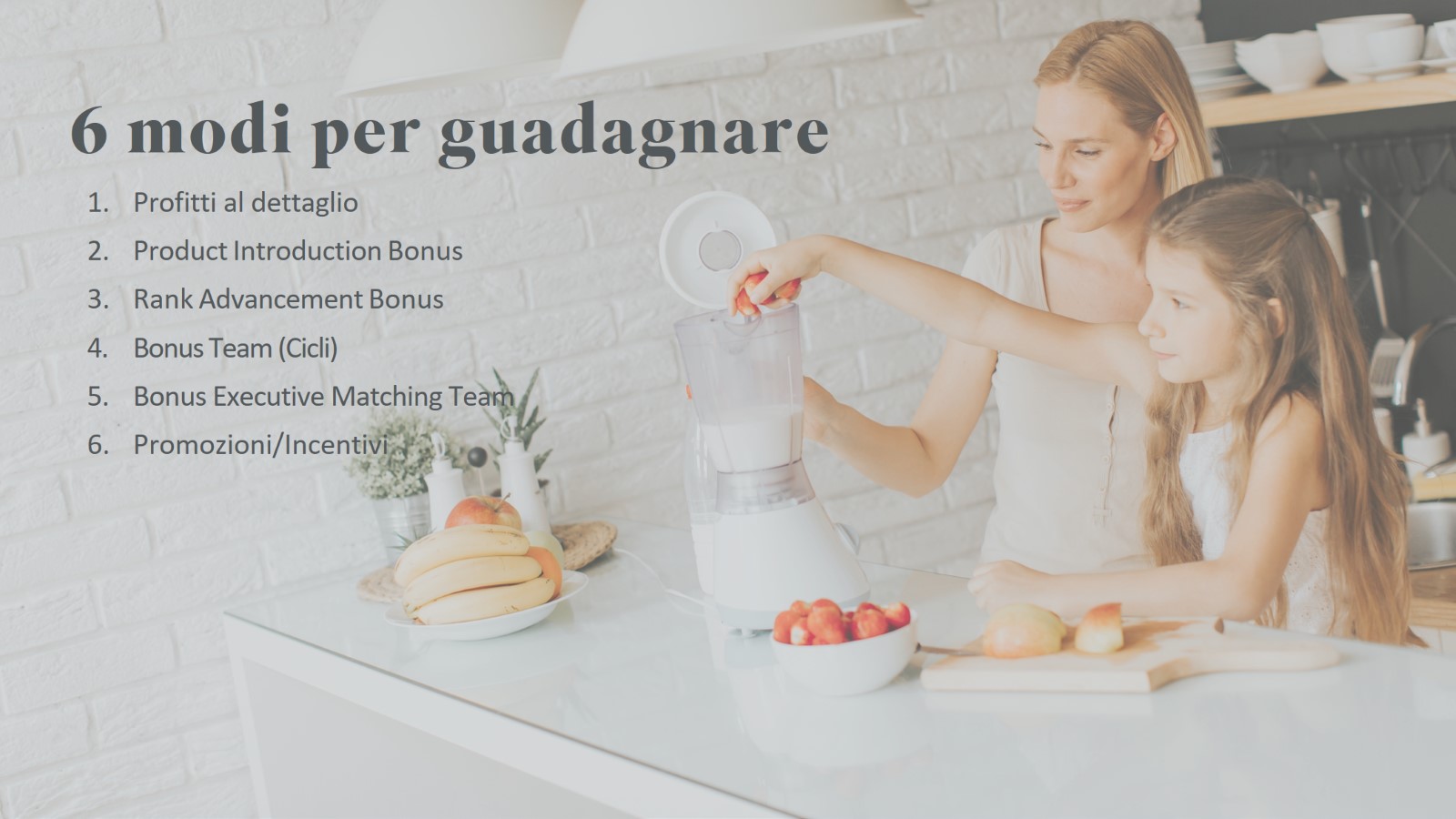 6 modi per guadagnare
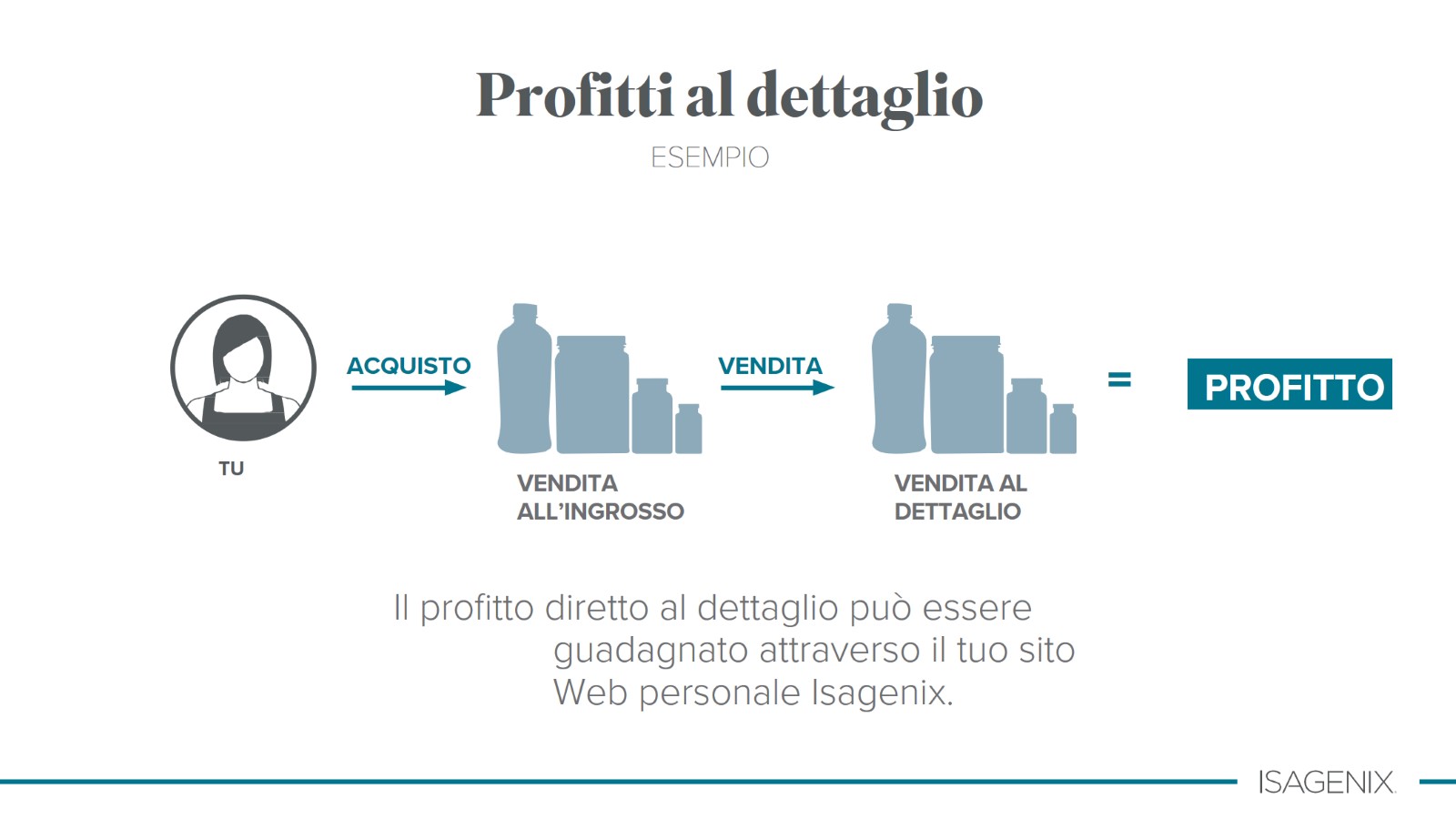 Profitti al dettaglio
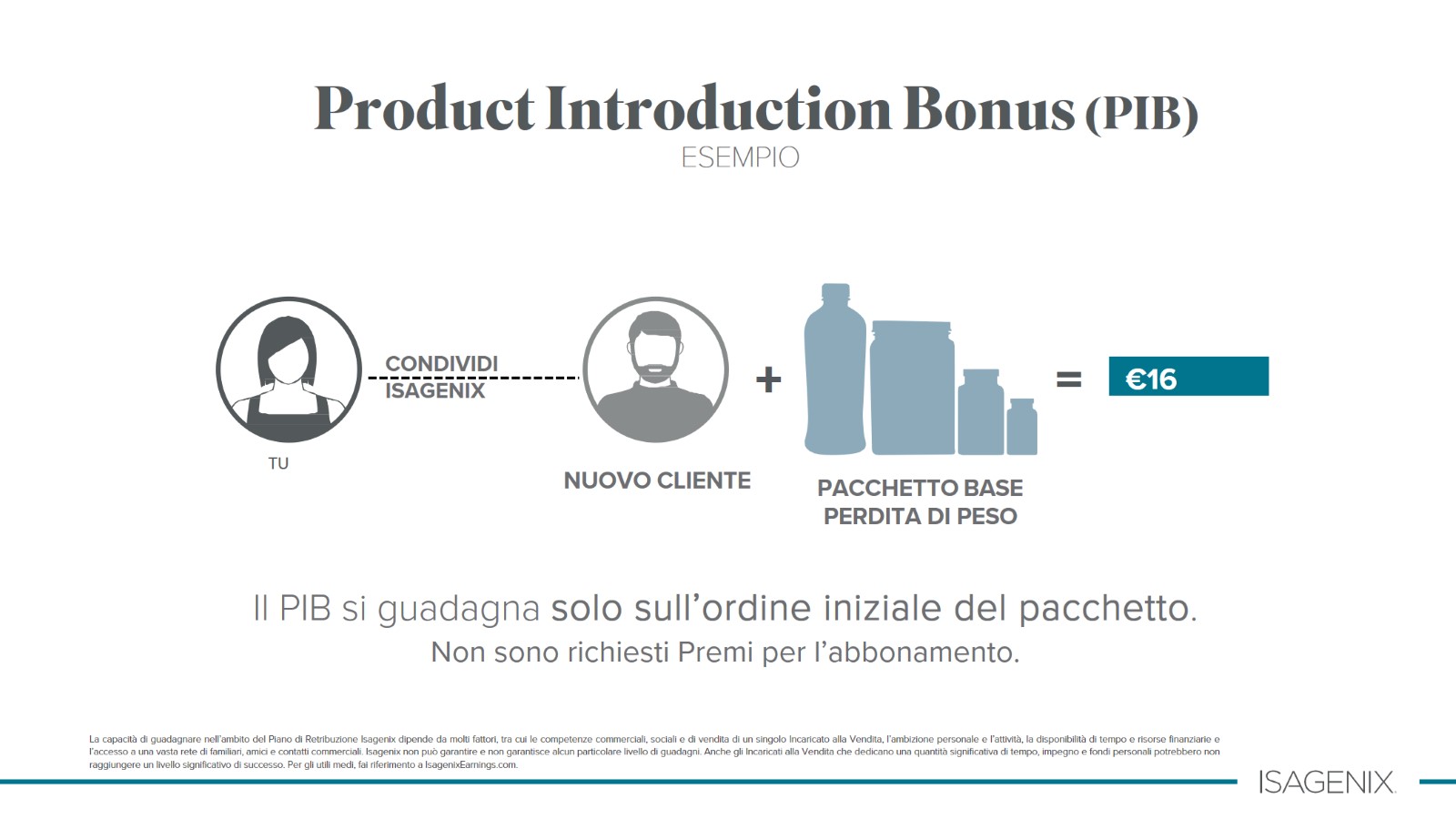 Product Introduction Bonus (PIB)
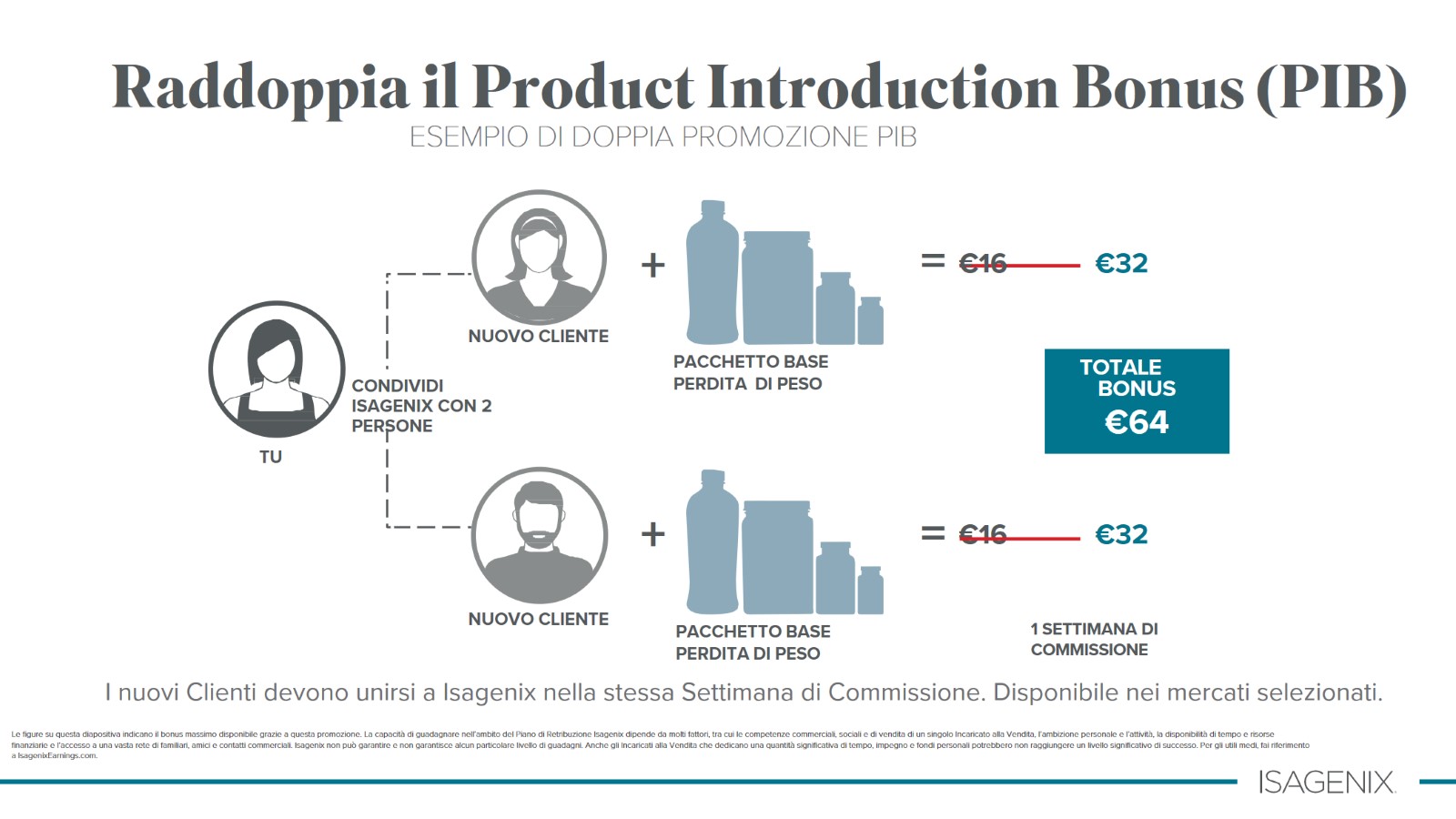 Raddoppia il Product Introduction Bonus (PIB)
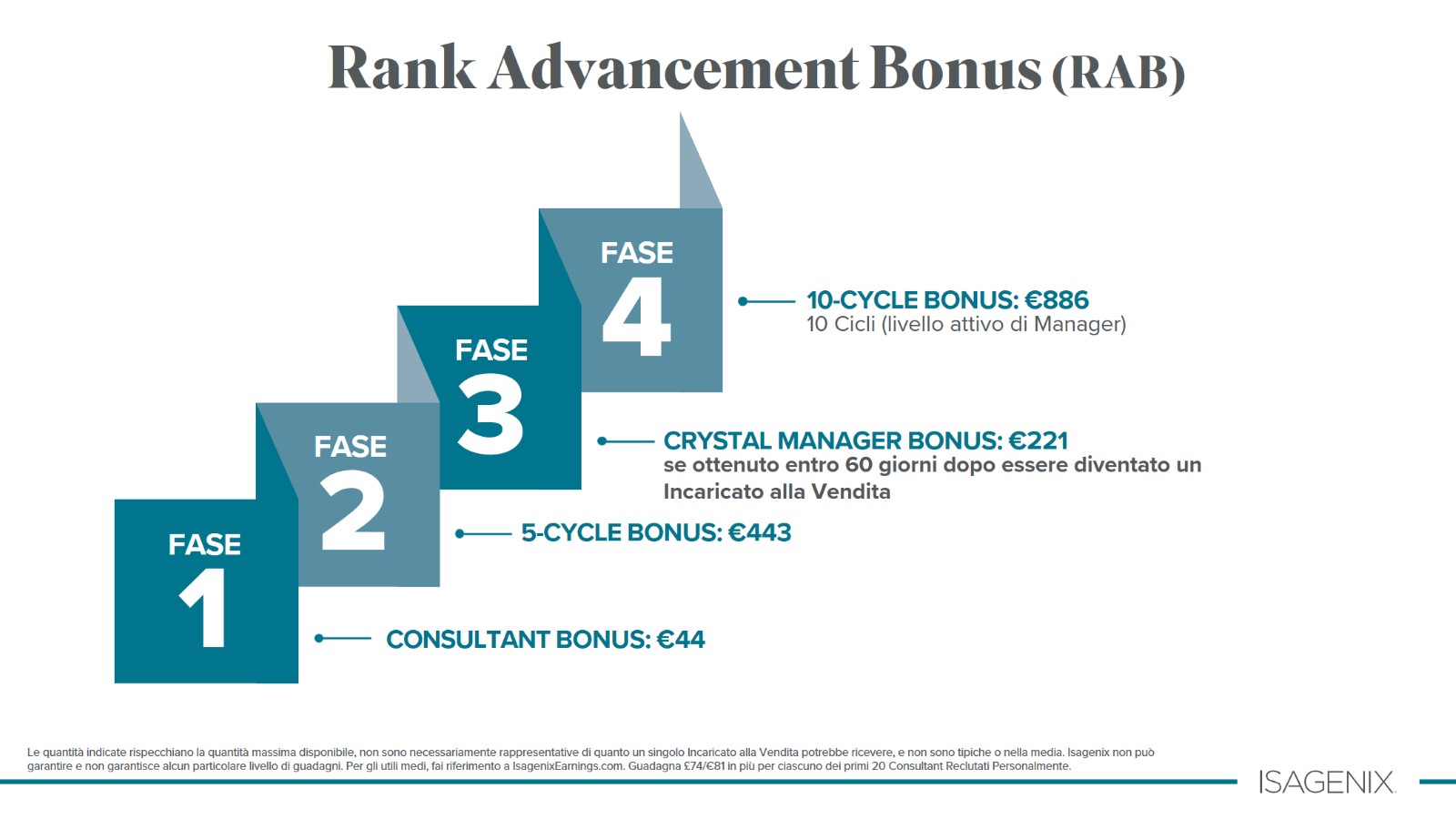 Rank Advancement Bonus (RAB)
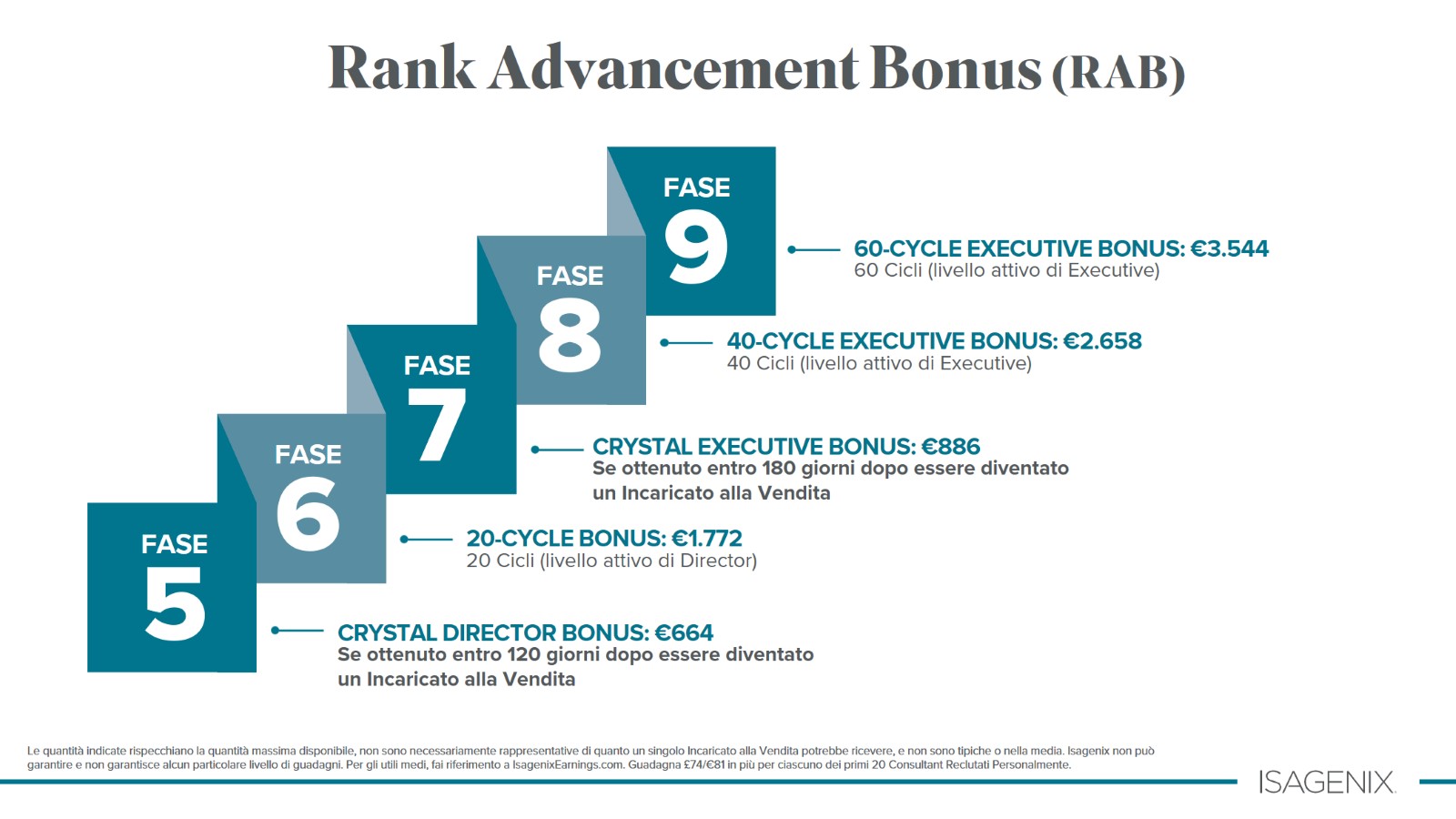 Rank Advancement Bonus (RAB)
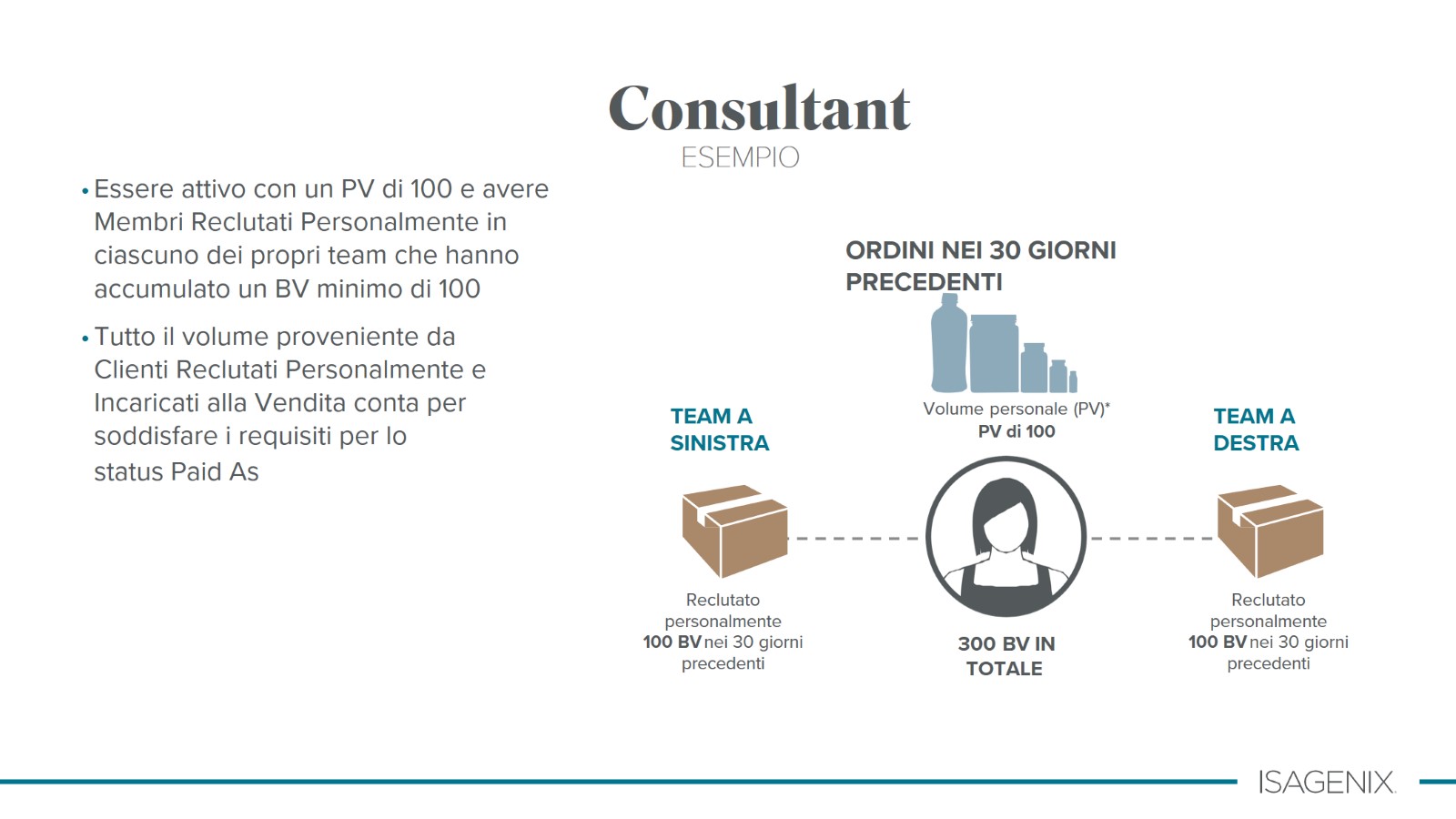 Consultant
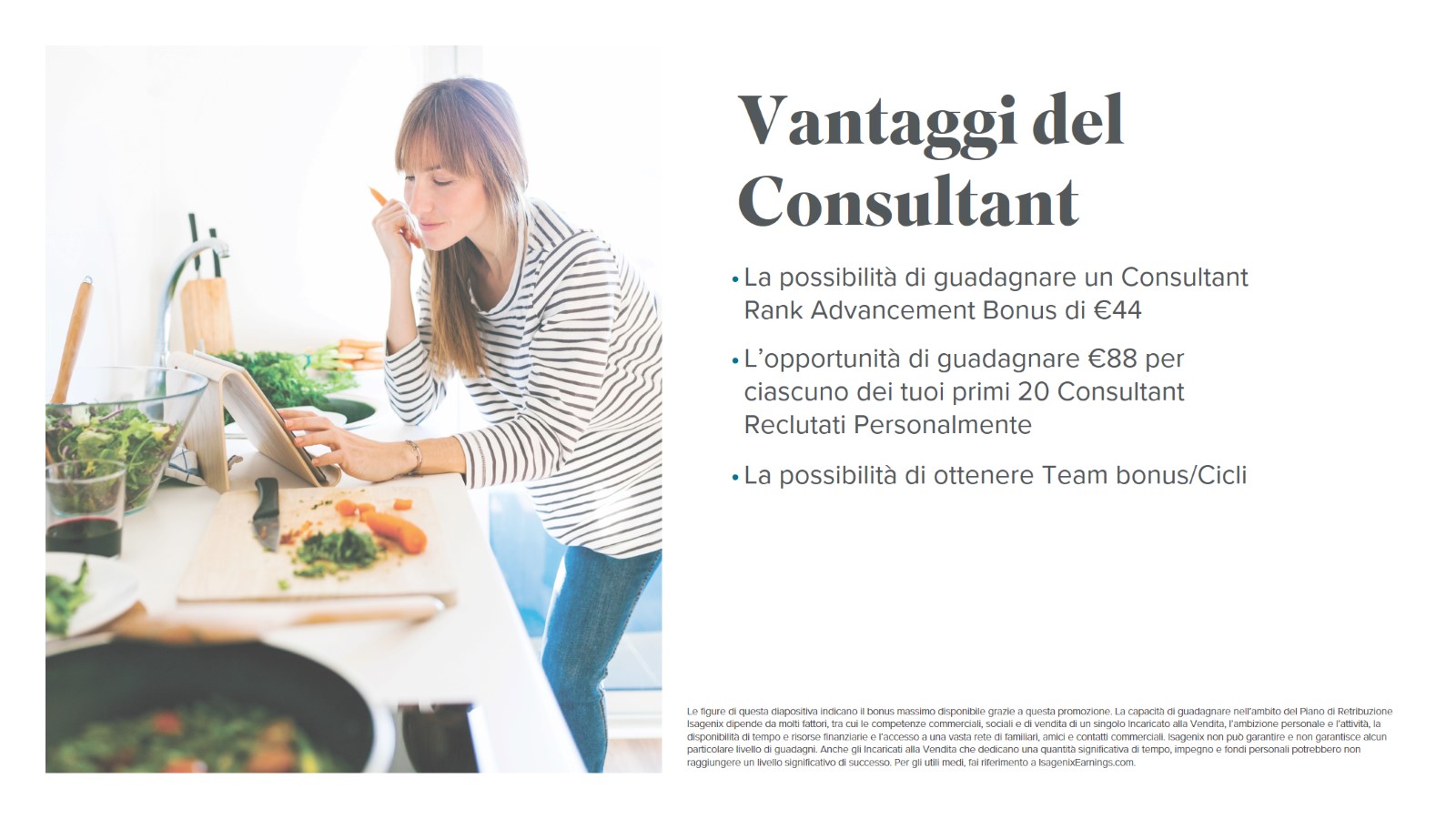 Vantaggi del Consultant
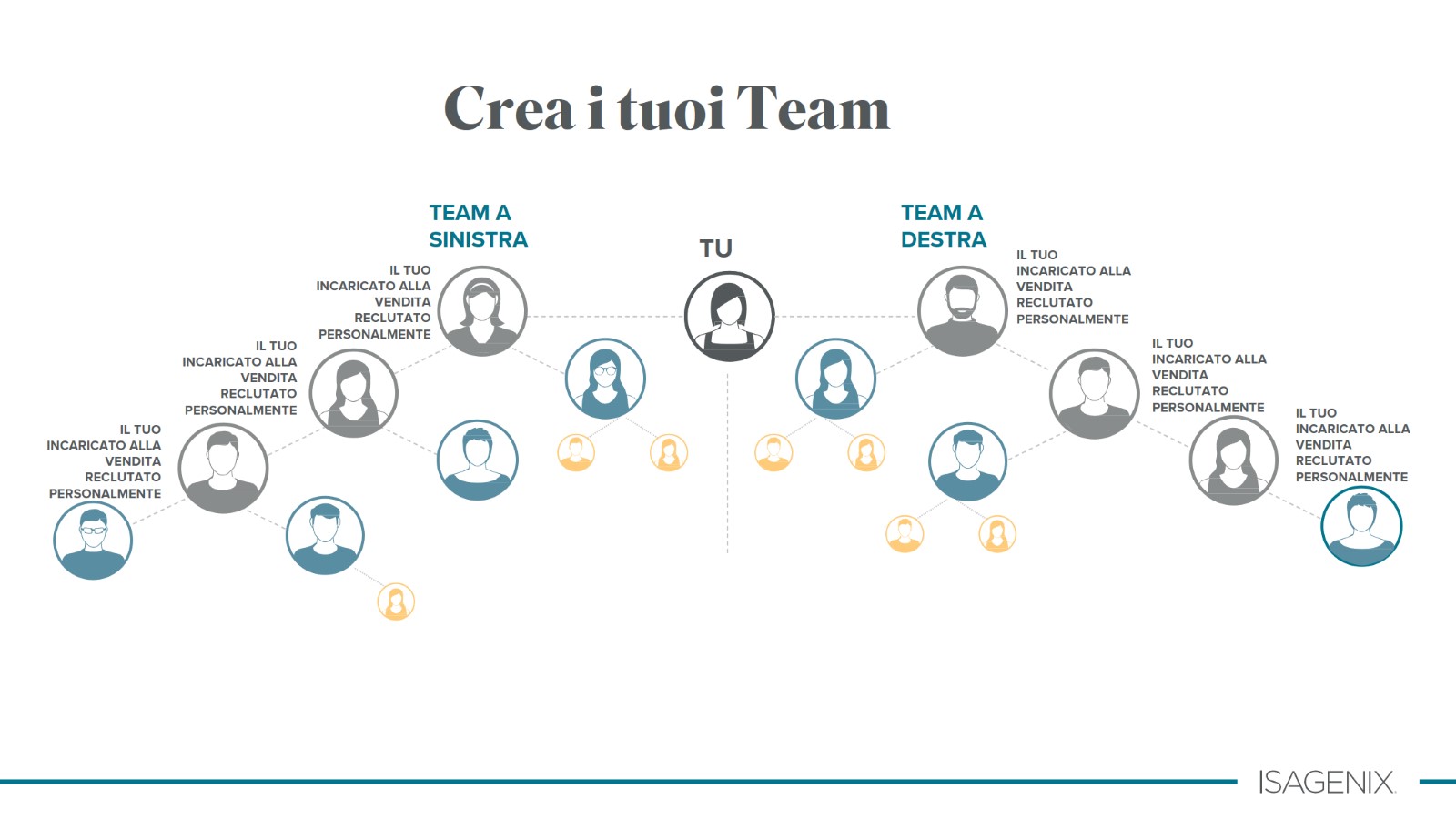 Crea i tuoi Team
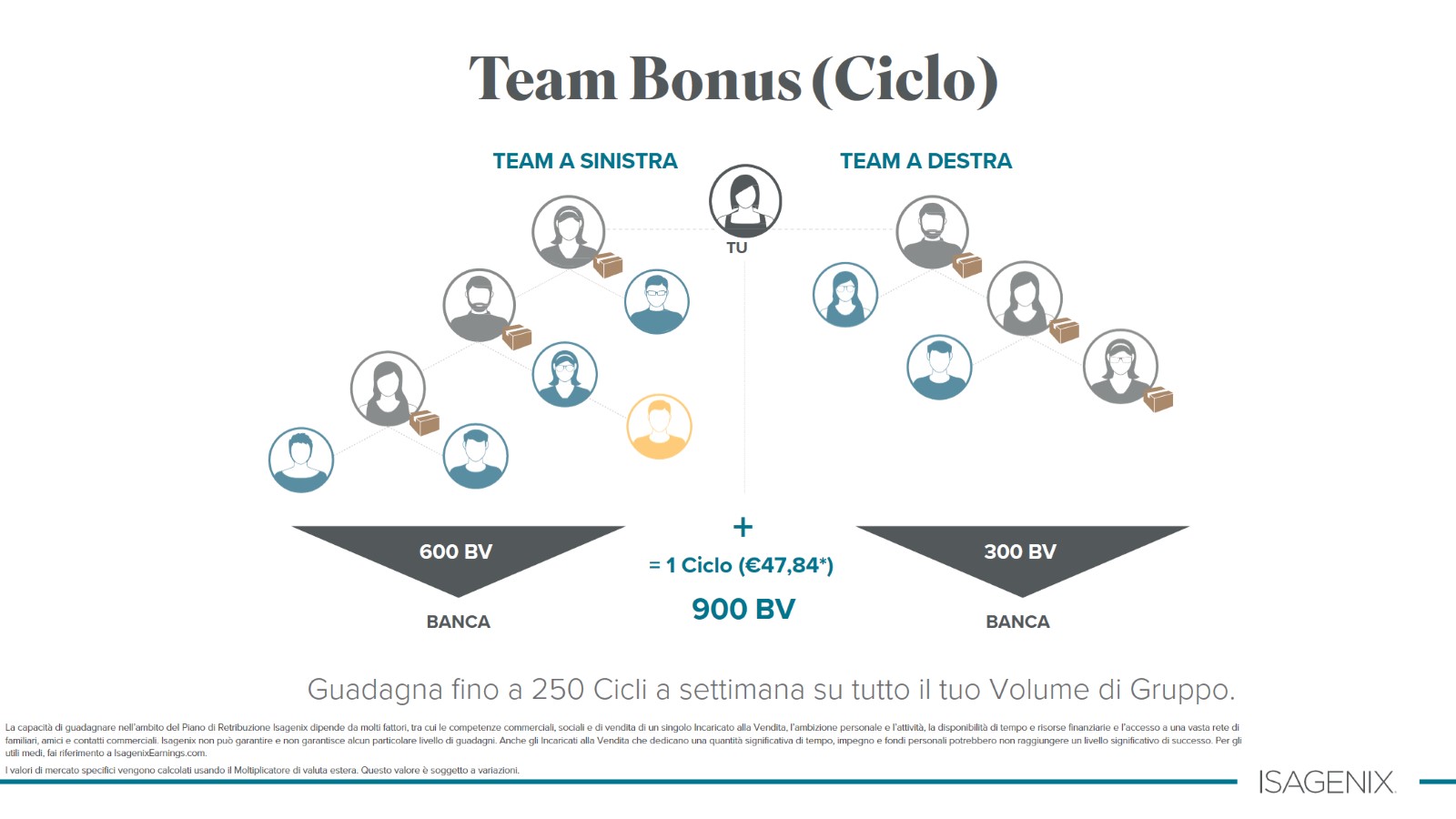 Team Bonus (Ciclo)
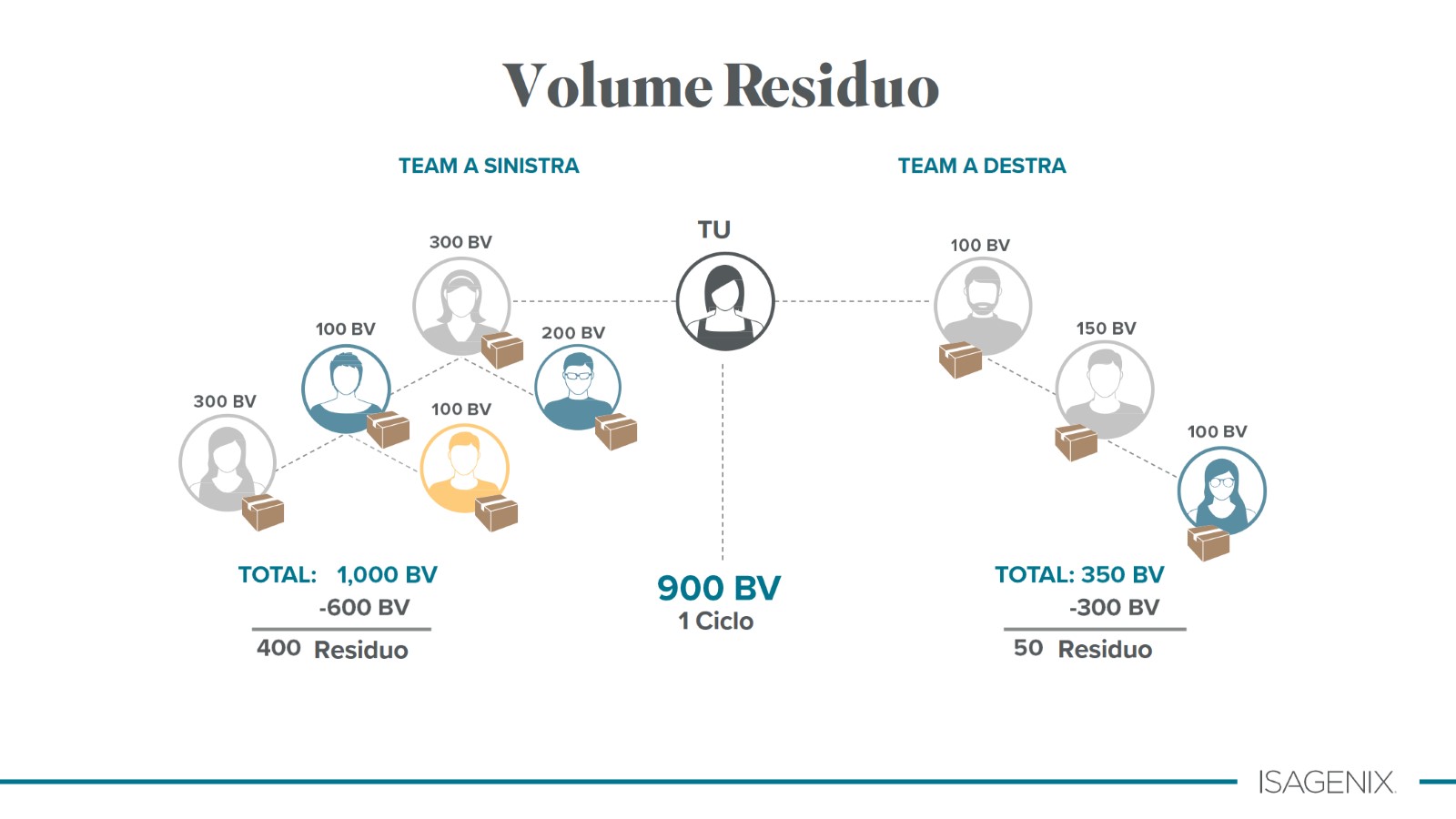 Volume Residuo
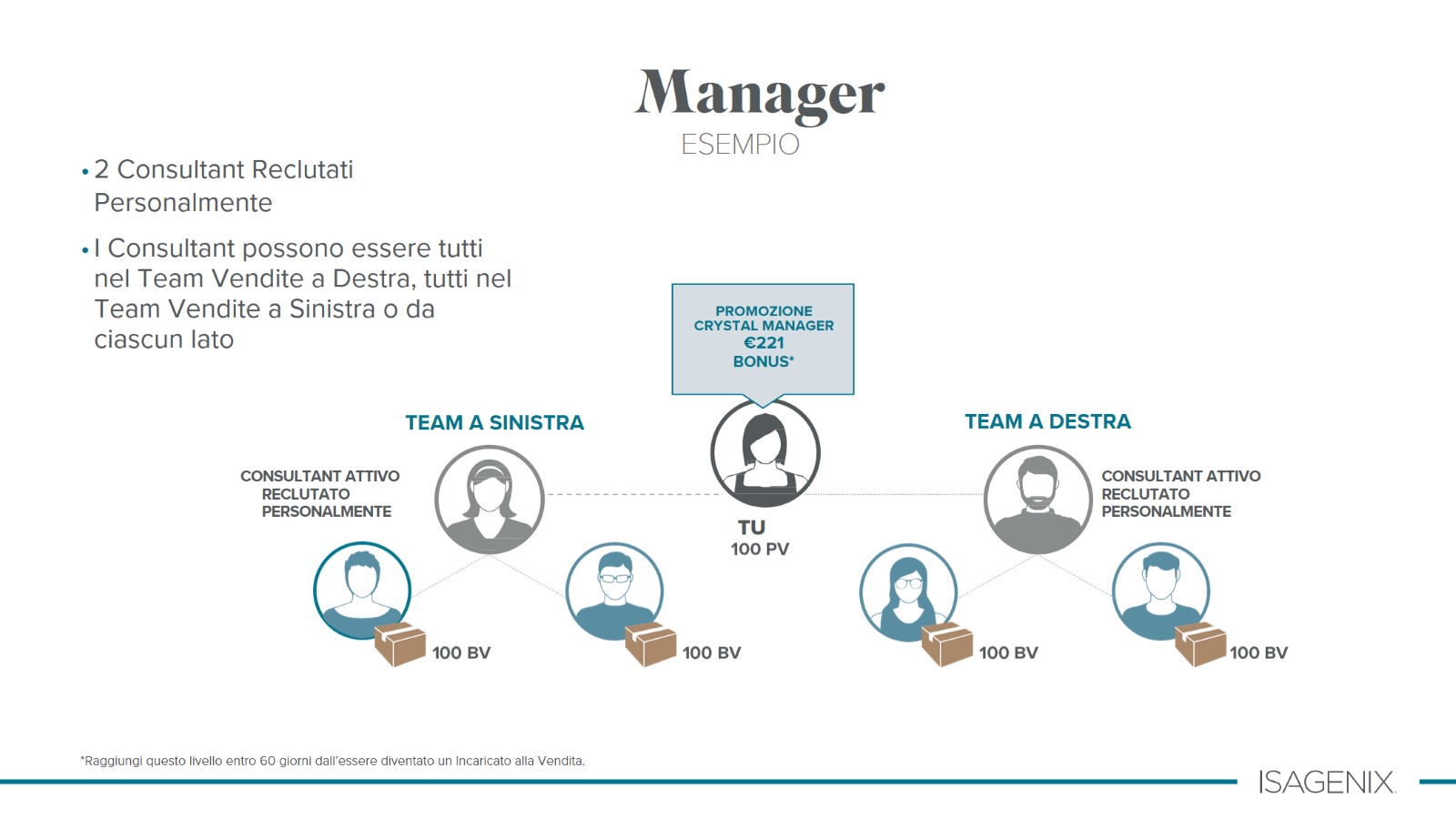 Manager
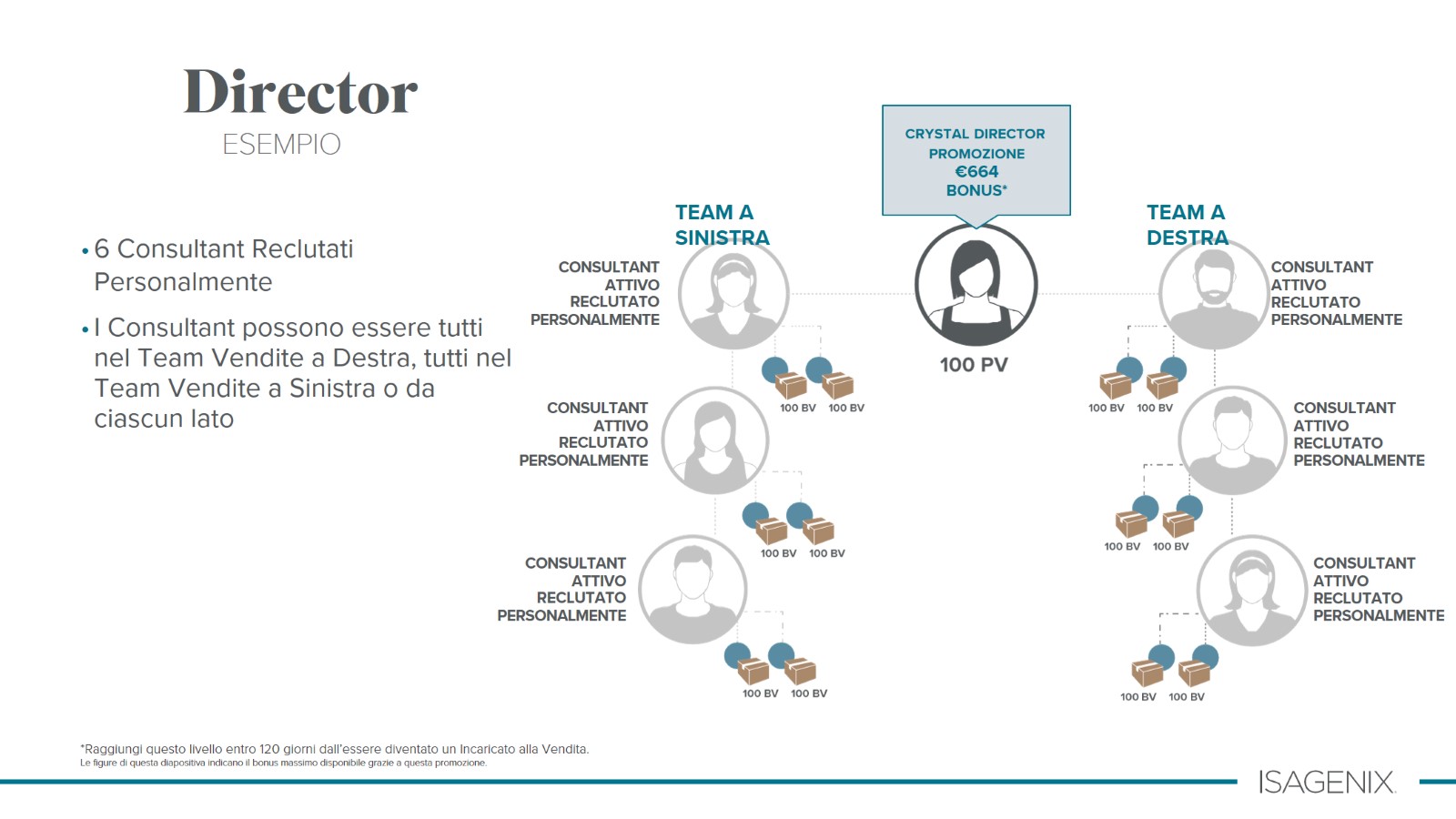 Director
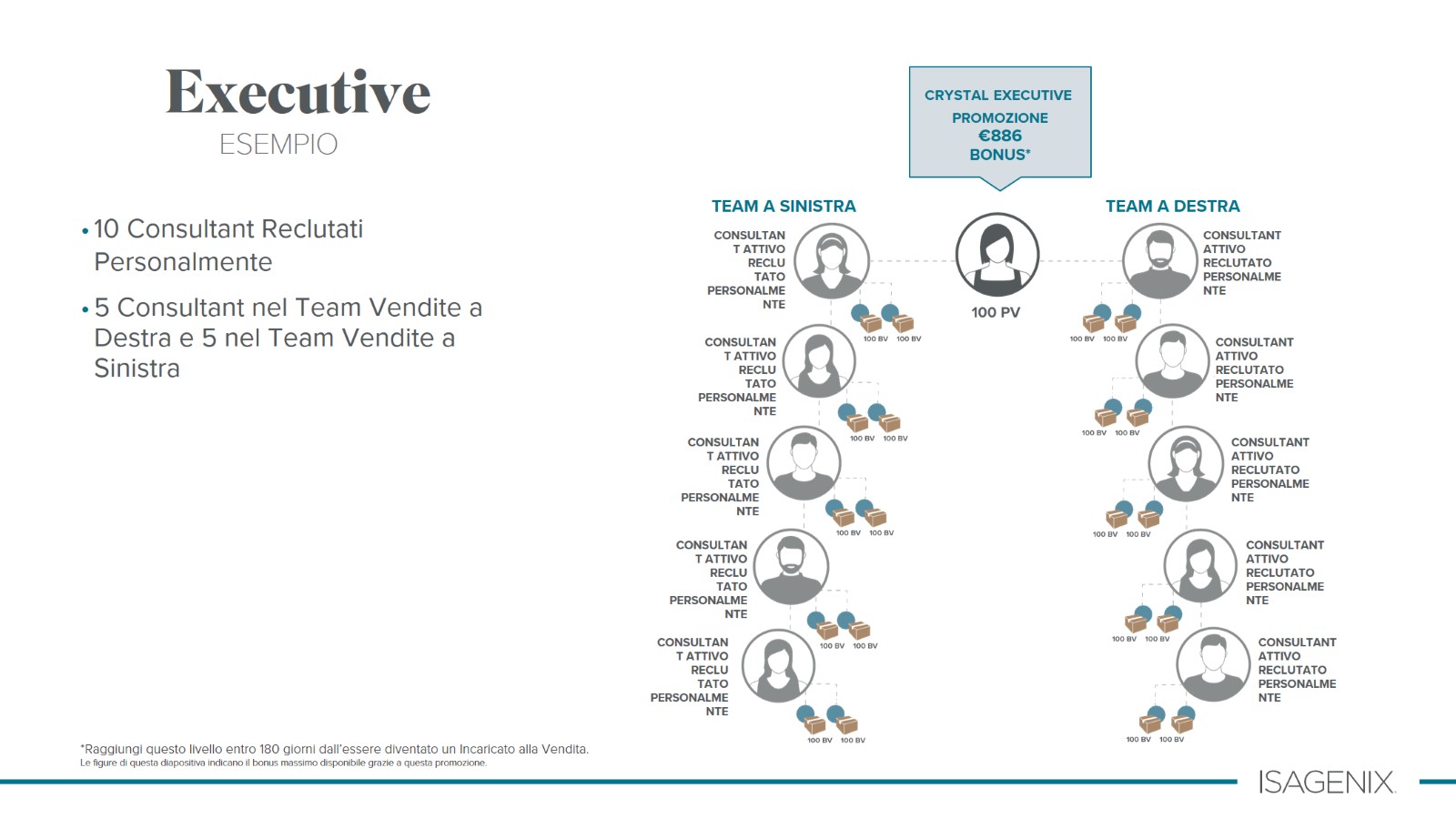 Executive
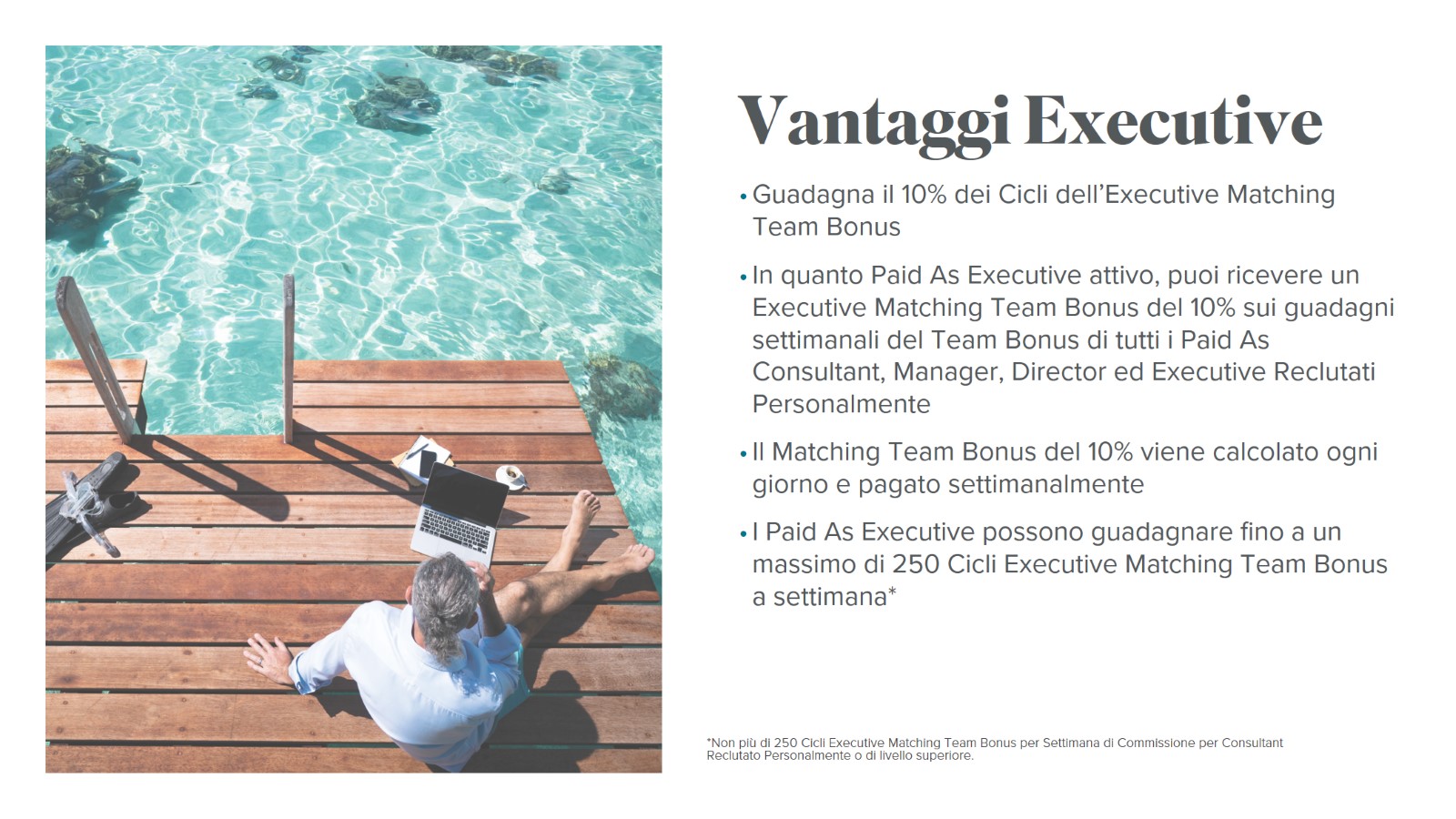 Vantaggi Executive
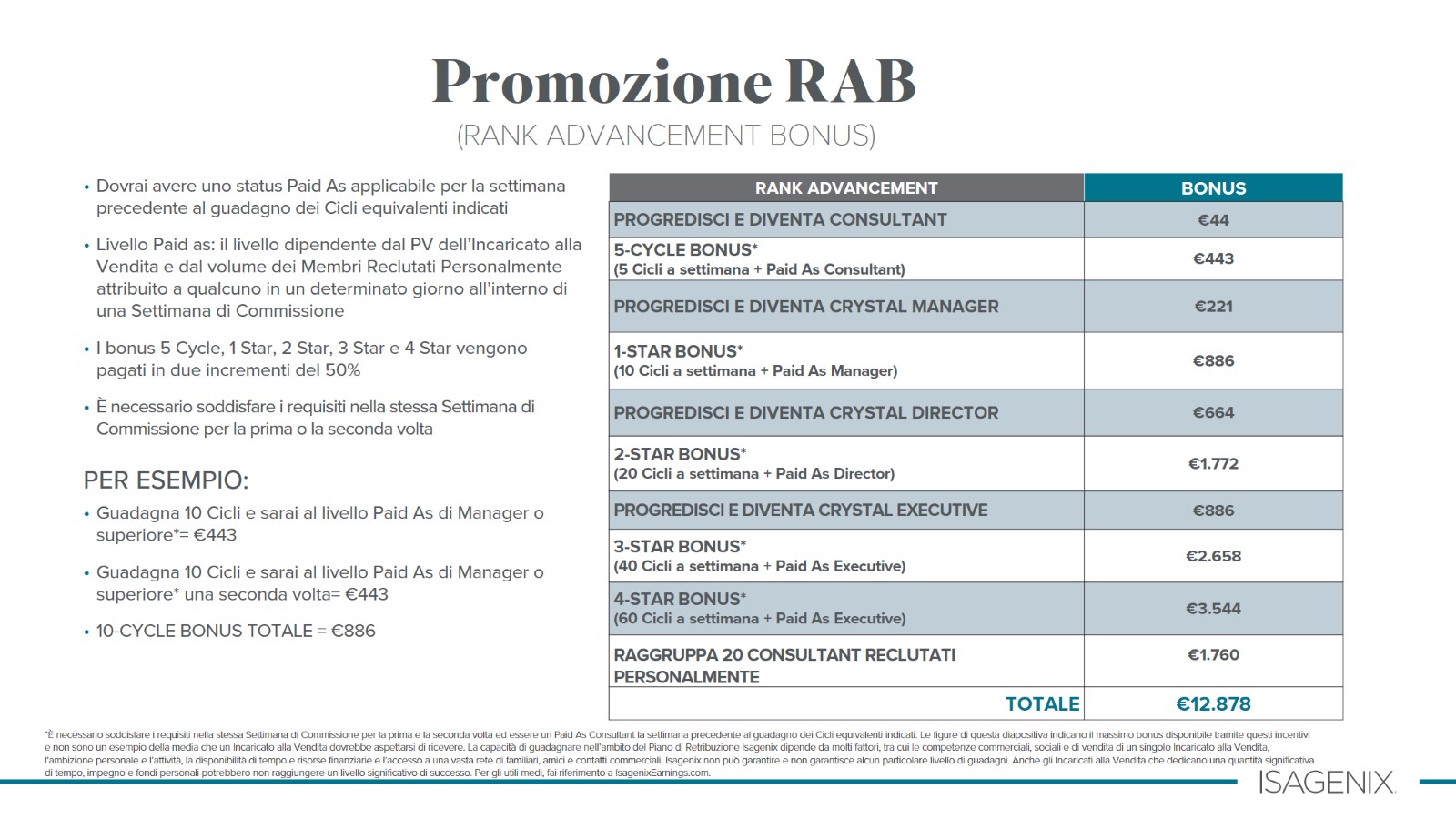 Promozione RAB
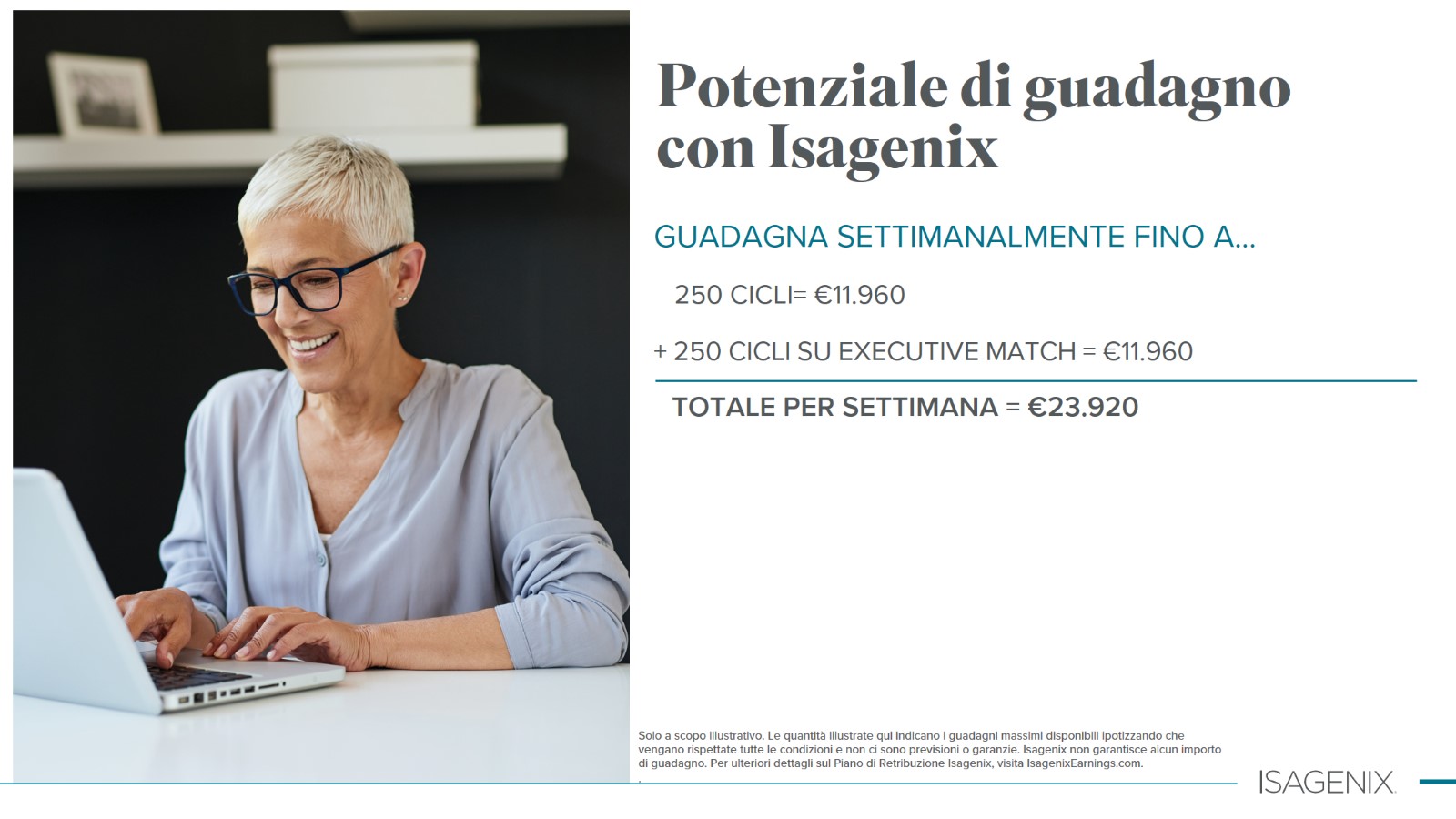 Potenziale di guadagno con Isagenix
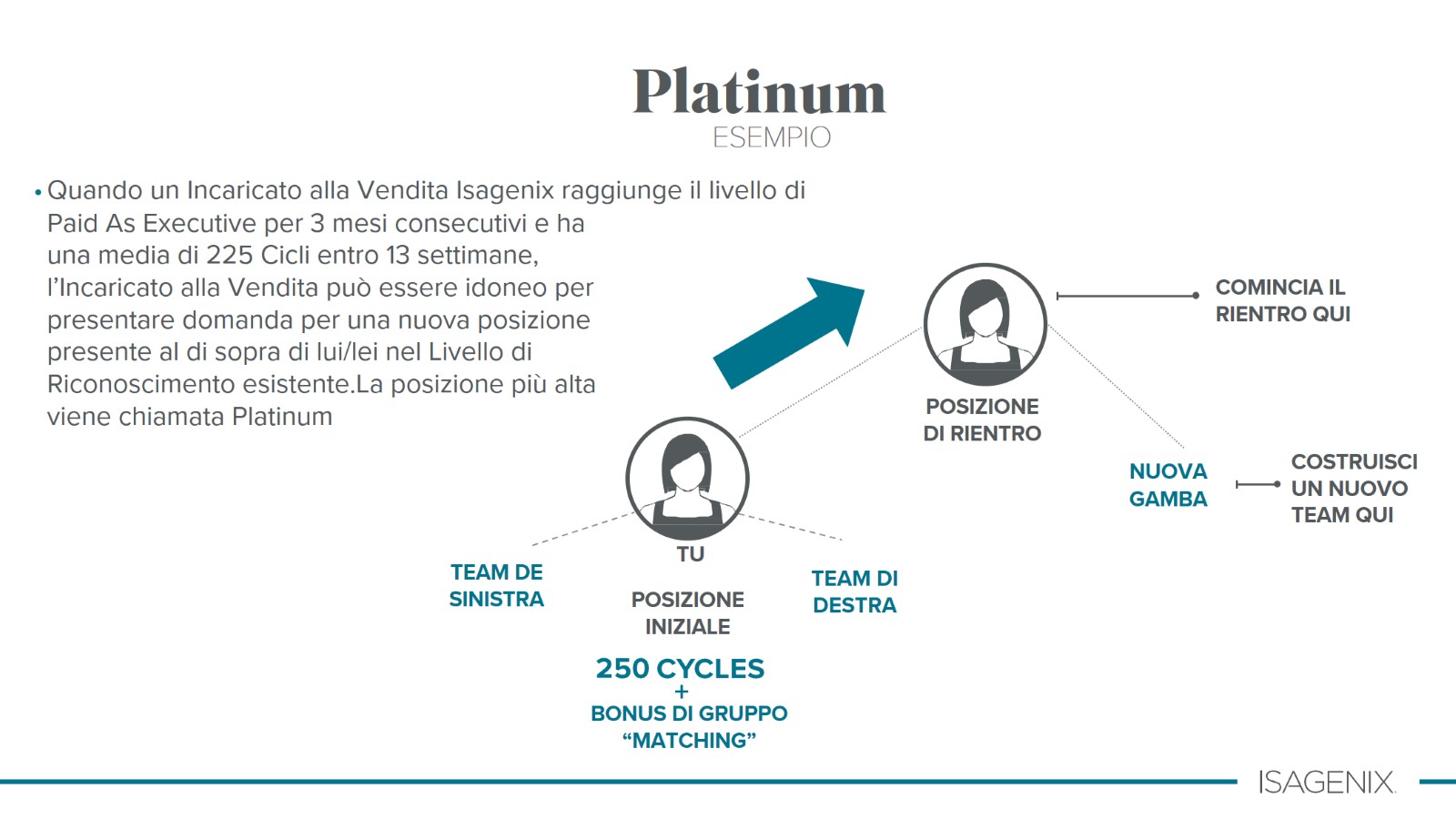 Platinum
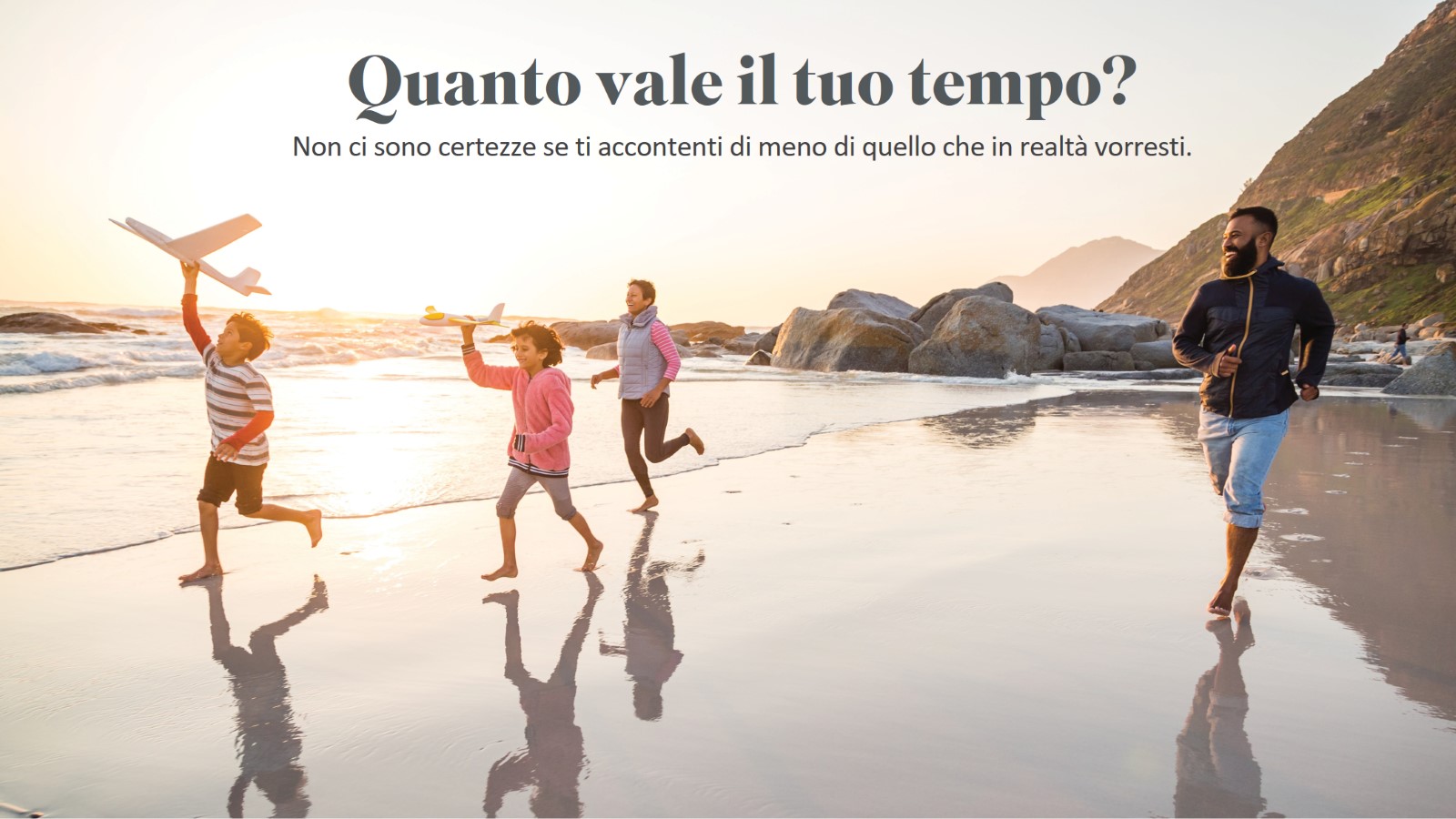 Quanto vale il tuo tempo?
Non ci sono certezze se ti accontenti di meno di quello che in realtà vorresti.
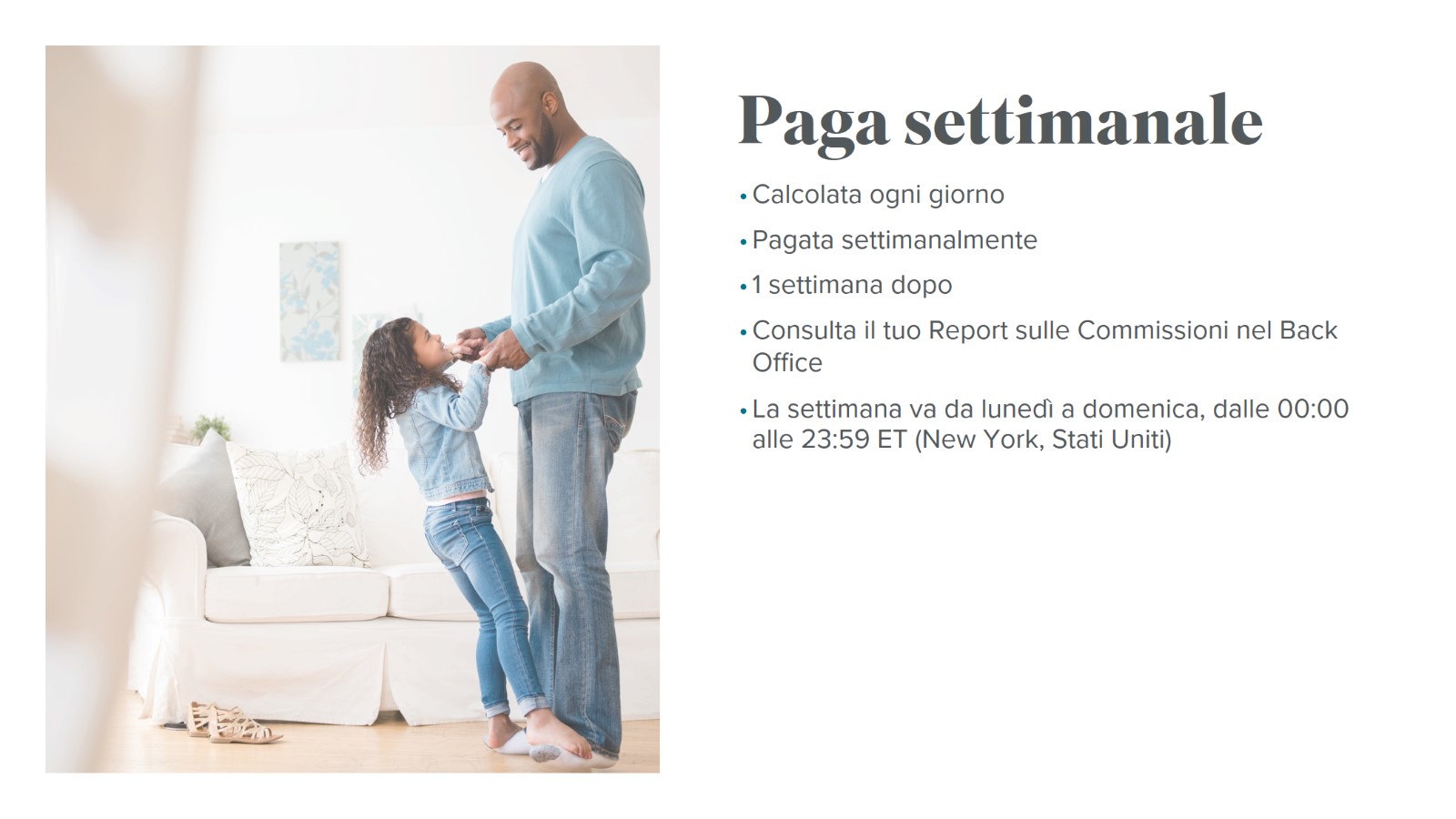 Paga settimanale
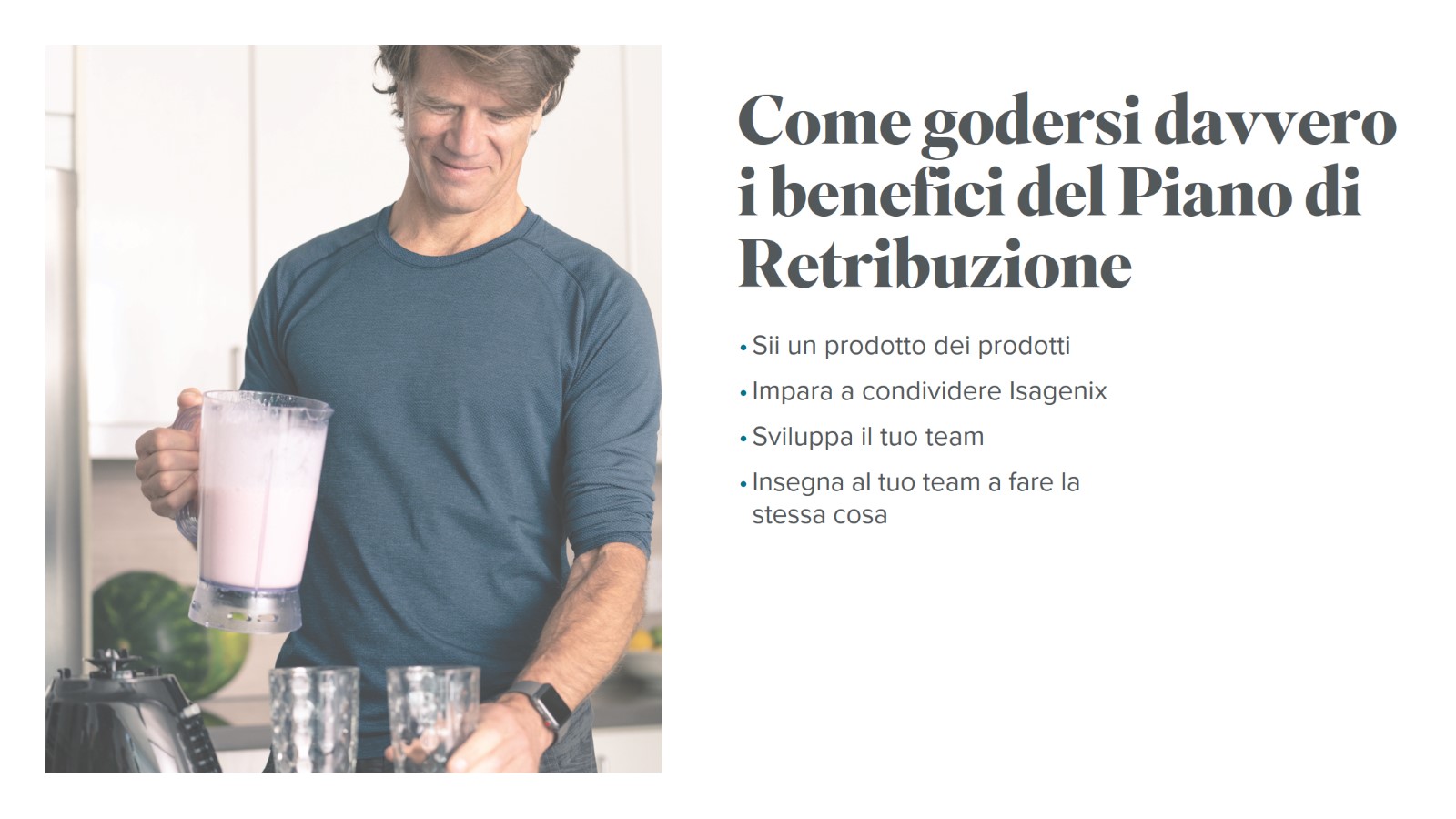 Come godersi davvero i benefici del Piano di Retribuzione